TLP:  WHITE Public
EGI - Authentication and Authorisation Infrastructures coordination in the ERA and beyond
Valeria Ardizzone
Solution Architect 
(EGI Foundation)
22 June 2023
e-IRG
European Research Area policy agenda
Overview of actions for the period 2022-2024
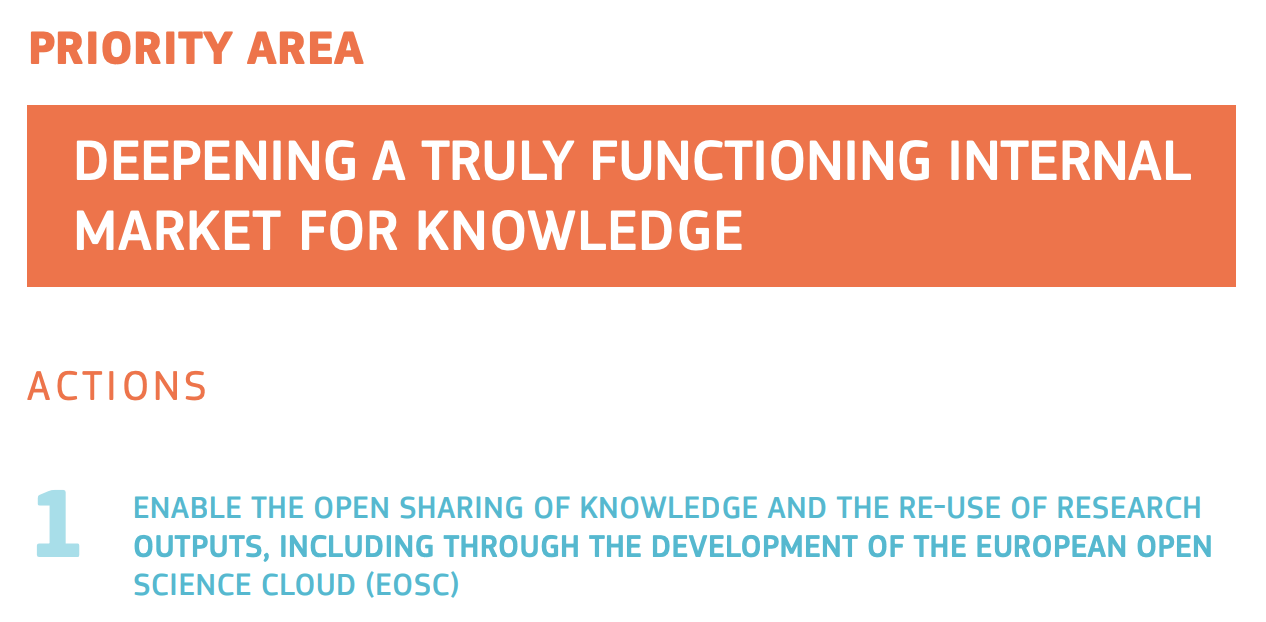 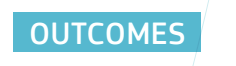 Deploy the core components and services of EOSC and federate existing data infrastructures in Europe, working towards the interoperability of research data
Deploy Open Science principles and identify Open Science best practices
2
2021-2023
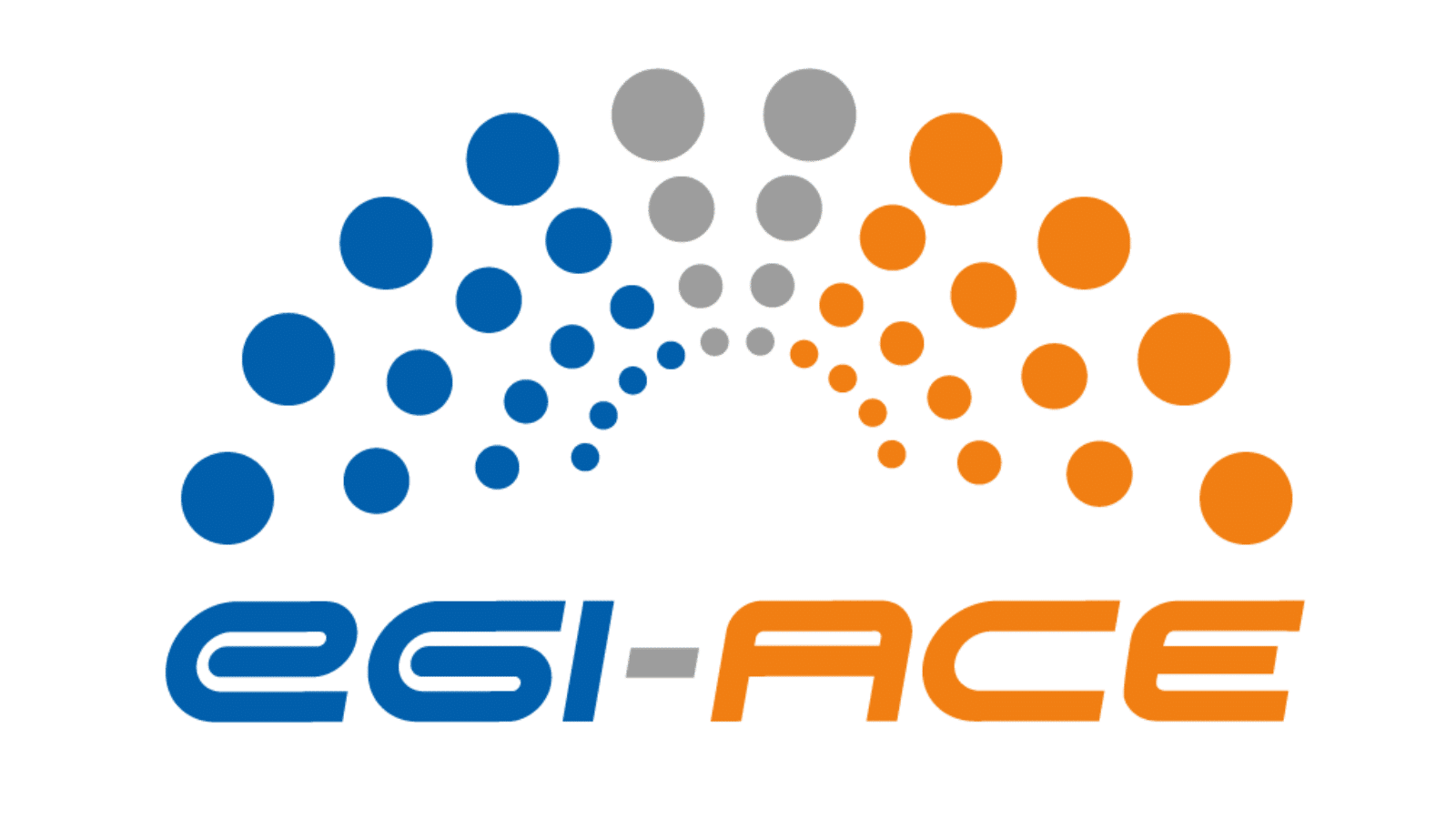 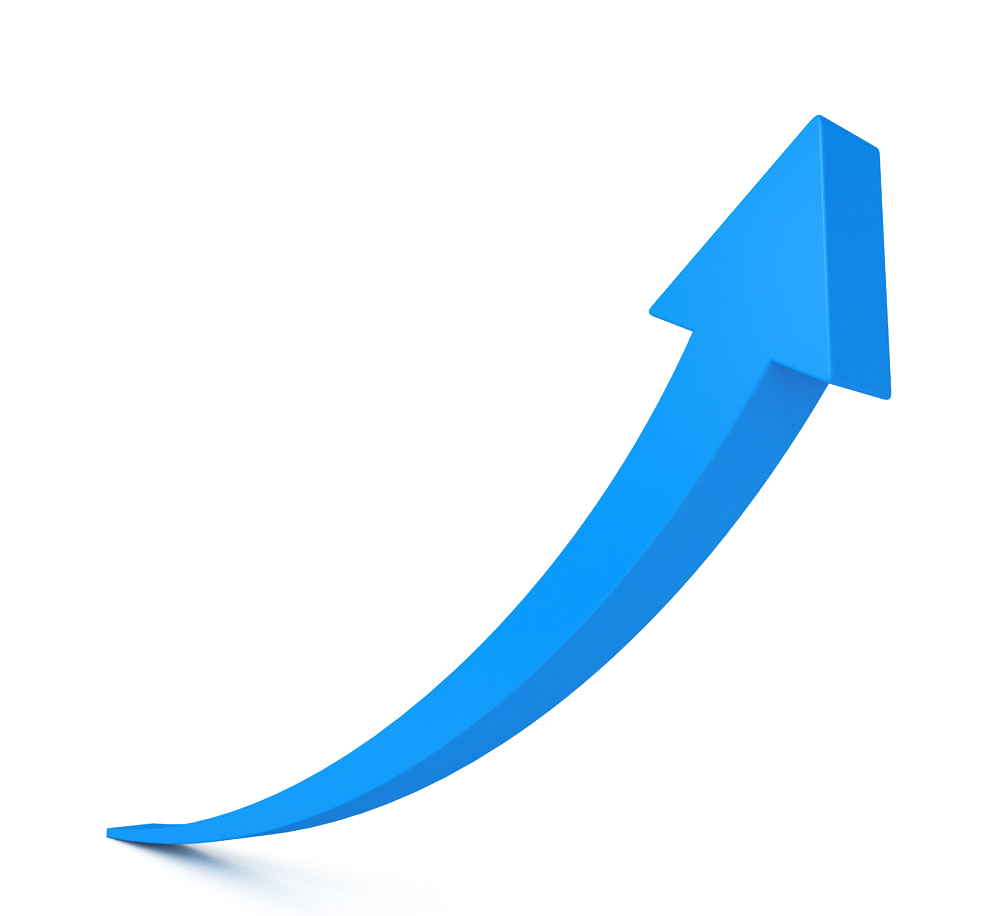 2018-2021
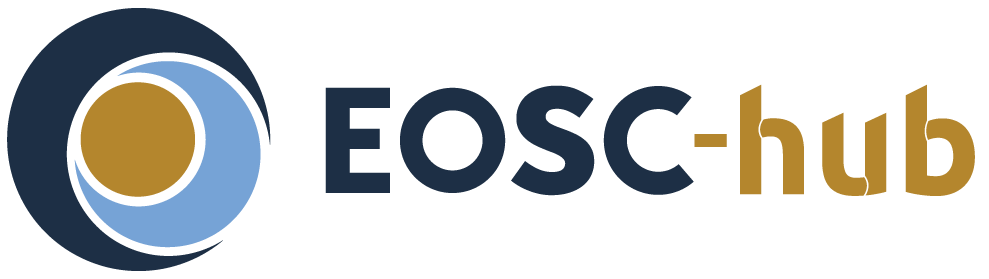 EOSC Portal and Marketplace
Services Management System
Rules of Participation
Services in the Hub portfolio
Services in the EOSC Portfolio
Digital Innovation Hub
Business models 
Interoperability Guidelines
Training courses
2017-2019
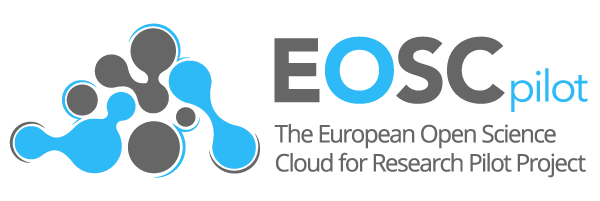 Science Demonstrators
Service Pilots
Interoperability Architecture
Governance Framework
3
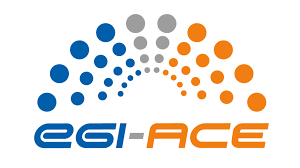 EGI-ACE mission
Implement the Compute Platform of the EOSC and contribute to the EOSC Data Commons by delivering integrated computing, platforms, data spaces and tools as an integrated solution that is aligned with major European cloud federation projects and HPC initiatives.
4
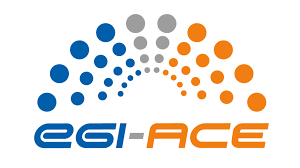 An EGI flagship project
Consortium: 
33 Partners, 24 third parties
EGI council members + Research Infrastructures 
Budget:
8 M EC + 4 M in-kind
Scope:
Service delivery(Virtual Access to 38 installations) 
Co-development of ‘thematic services’
Broadening
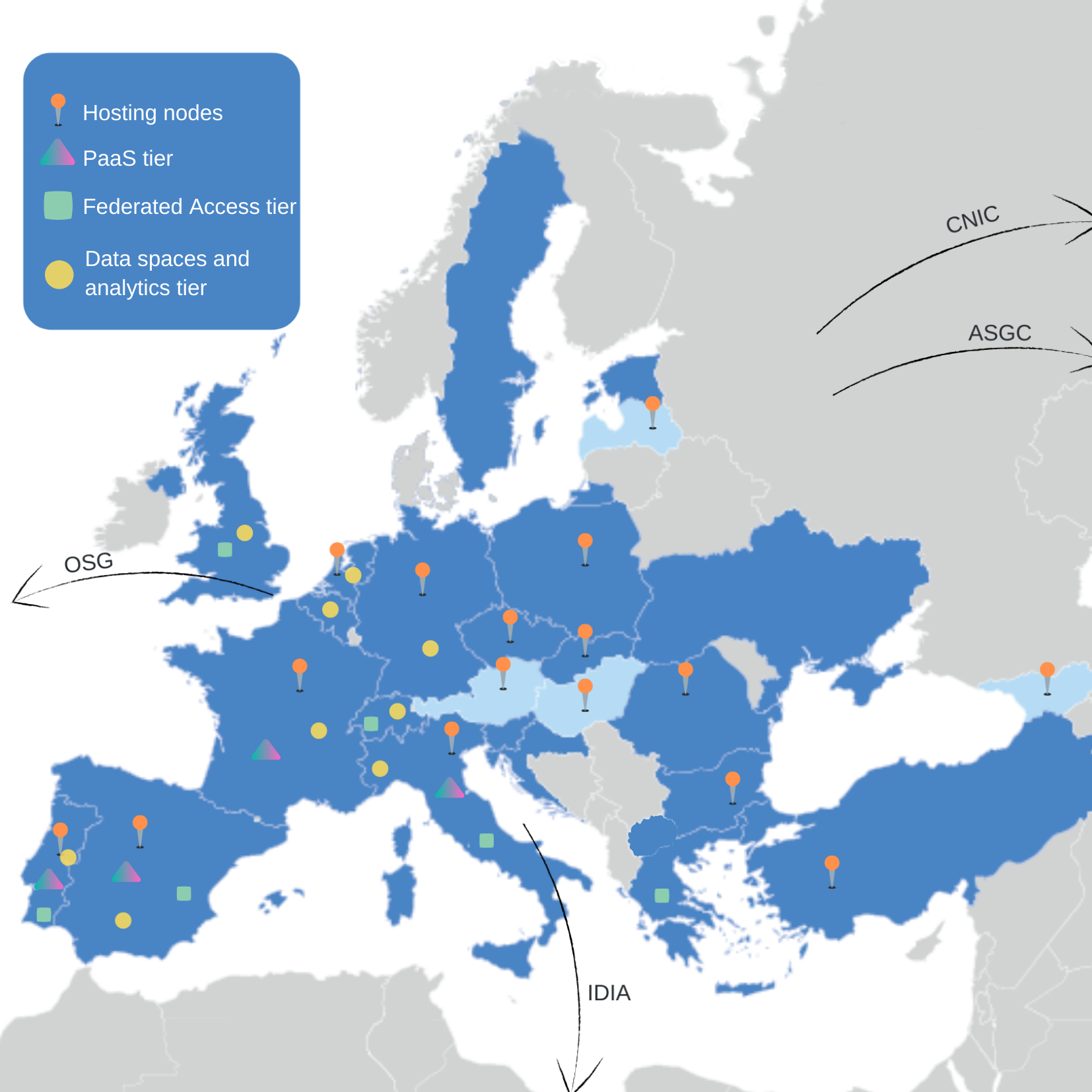 5
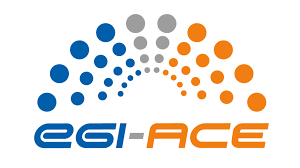 Portfolio of user facing services in EOSC
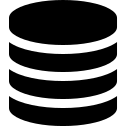 Federated Data
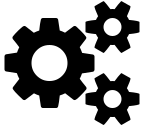 Federated Compute
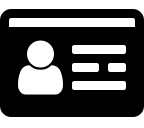 Federated Identity
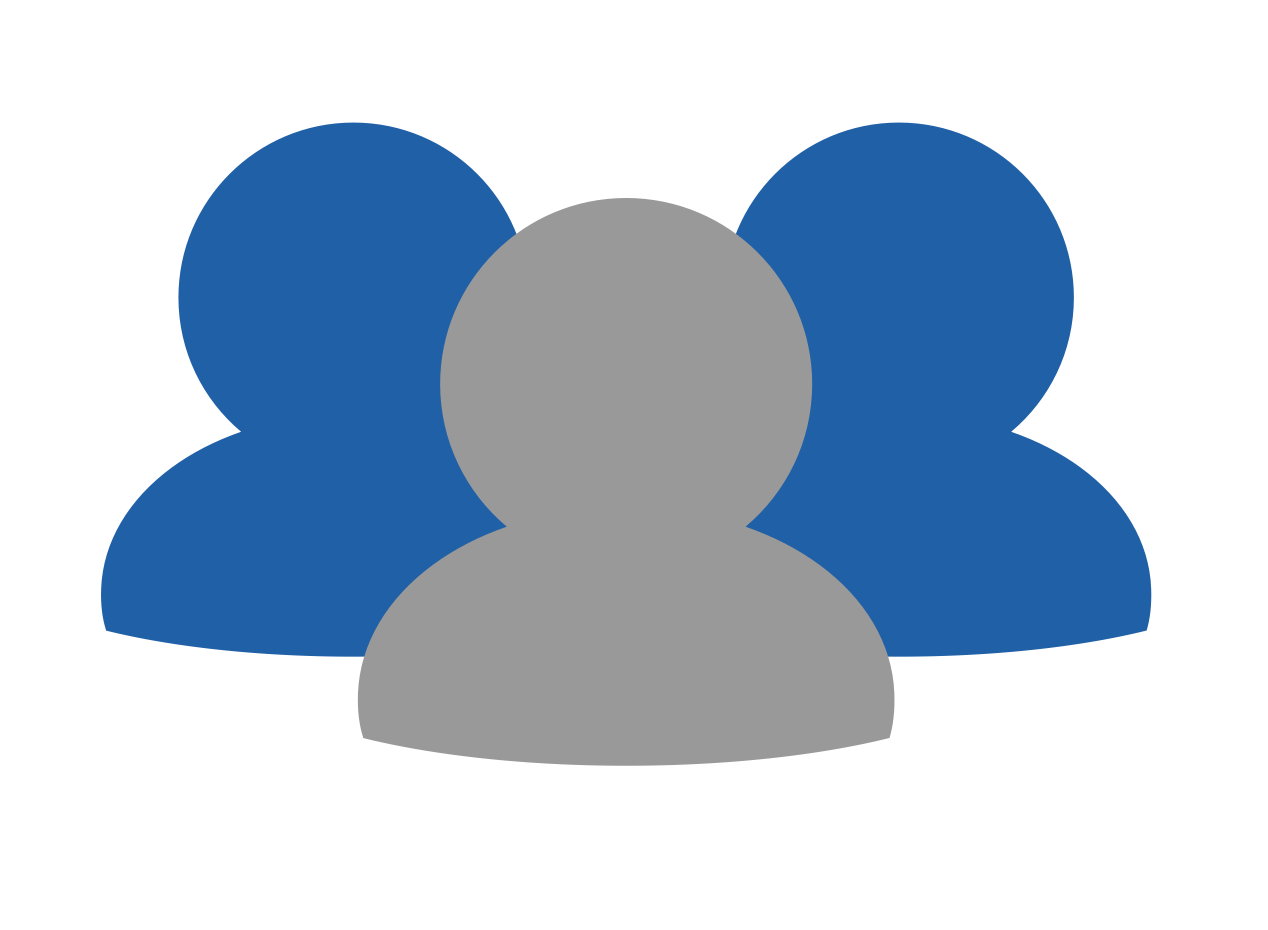 Data Spaces
and Analytics
Data and thematic data analytics and processing tools
Thematic application services
Green Deal
Health
Fundamental Science
Humanities
Research Clouds
HTC
Public Clouds
HPC
Scientific
 users
Platforms
generic added-value platform level services
Platform services
Interactive Computing
Automated Cluster deployment
Distributed AI training
Workload Management
Service Management =  Tools + Processes + Policies
Federated
Access
Federation-wide management of data and computing
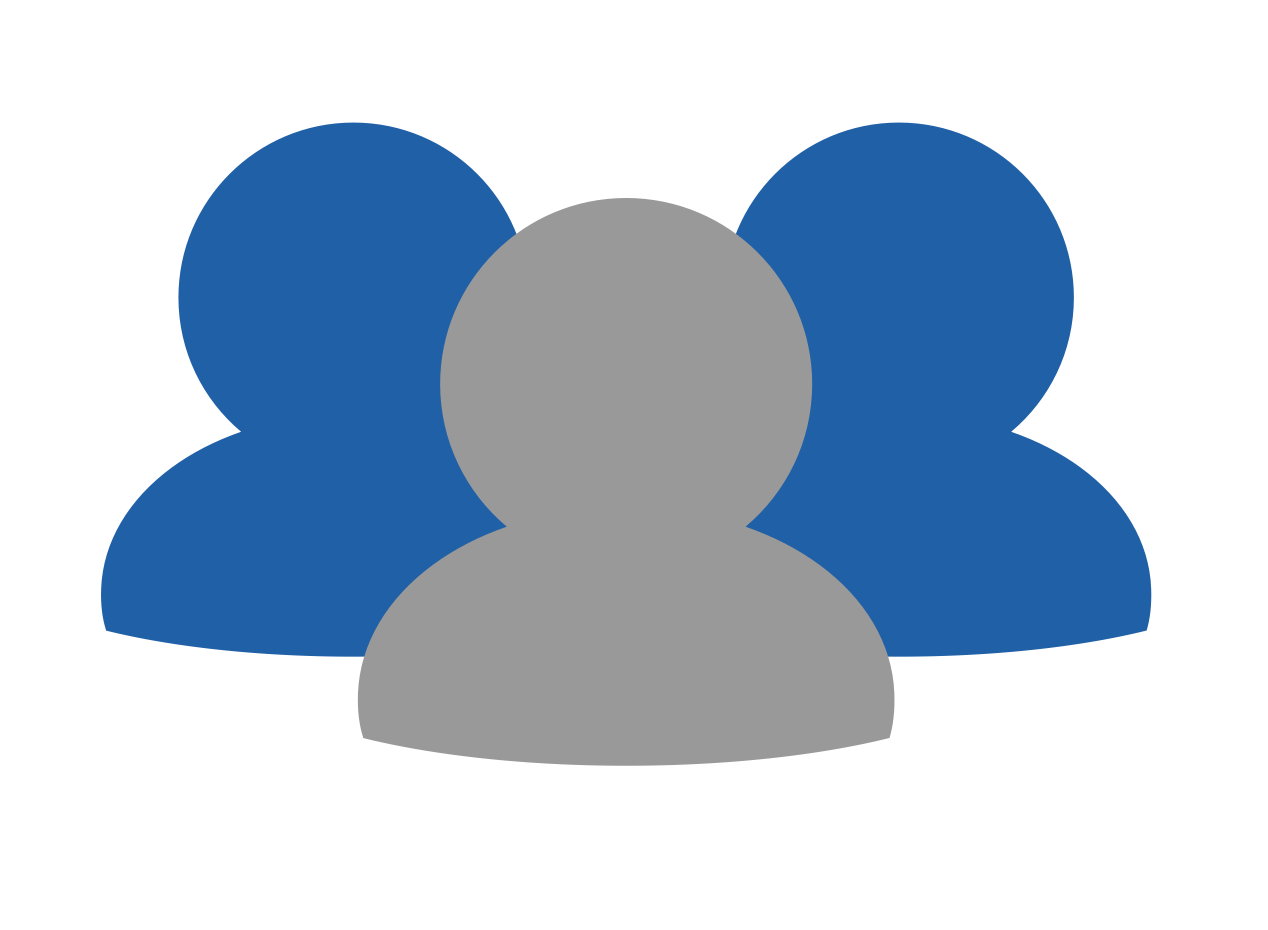 Expert
 users
Infrastructure services
Federated 
Resources
Compute and storage facilities
6
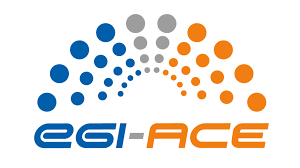 Portfolio of user facing services in EOSC
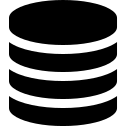 Federated Data
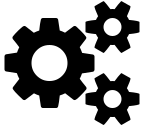 Federated Compute
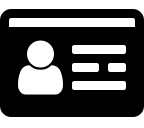 17 + 36 = 53 thematic services
Federated Identity
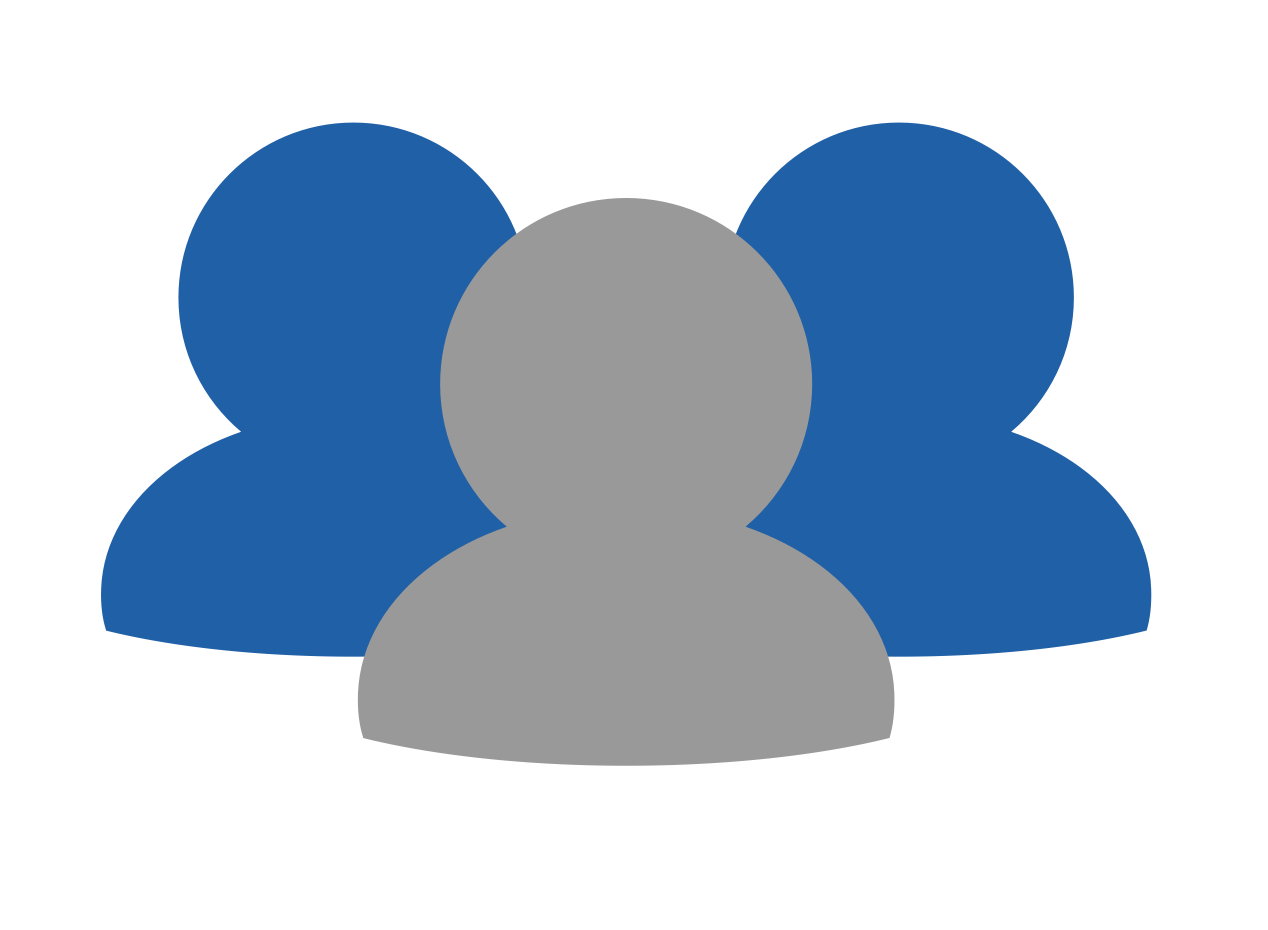 Data Spaces
and Analytics
Data and thematic data analytics and processing tools
Green Deal
Health
Fundamental Science
Humanities
Research Clouds
HTC
Public Clouds
HPC
Scientific
 users
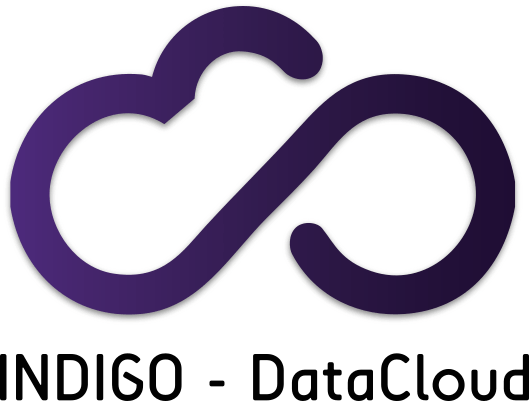 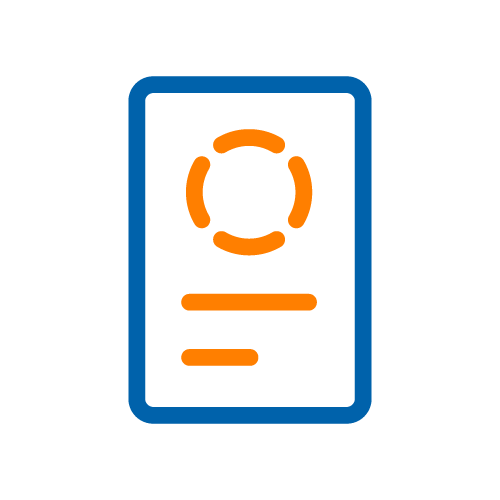 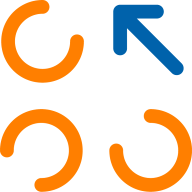 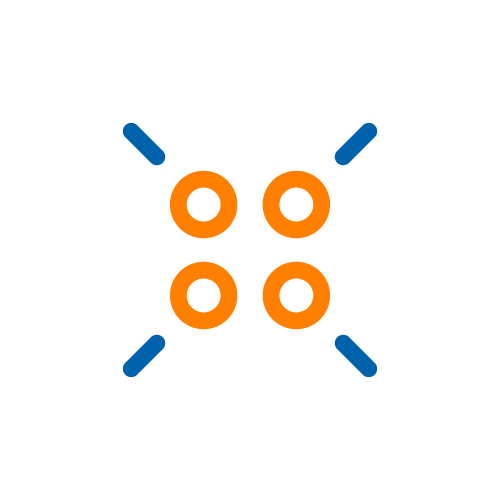 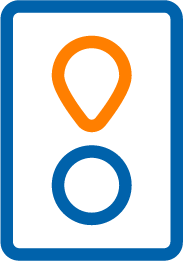 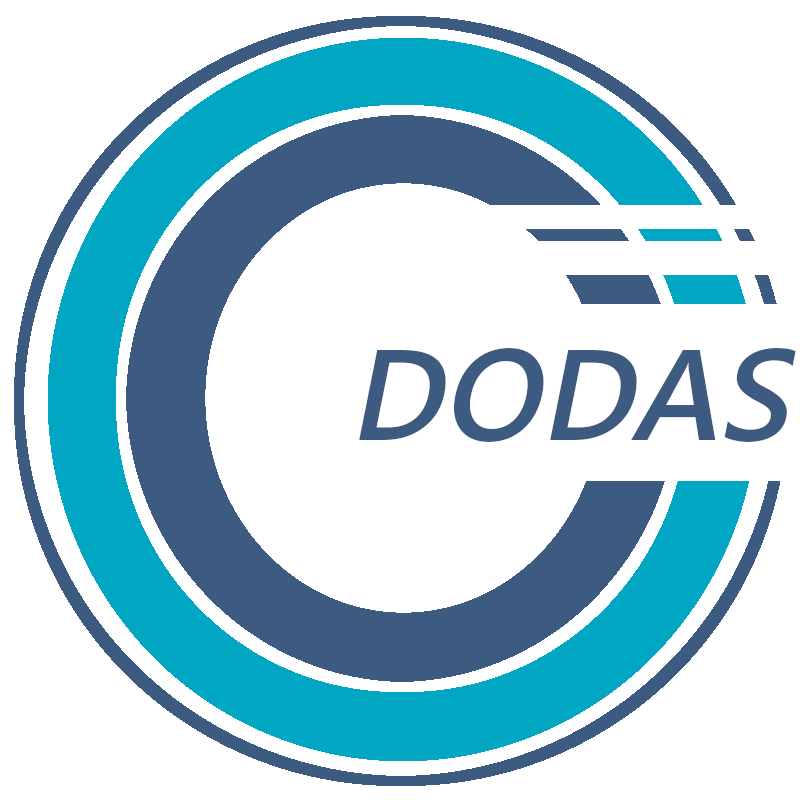 Platforms
generic added-value platform level services
Interactive Computing
Automated Cluster deployment
Distributed AI training
Workload Management
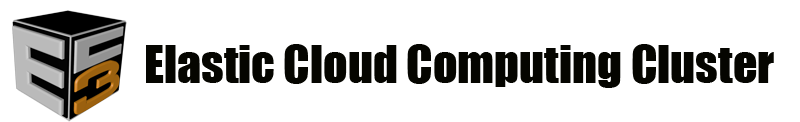 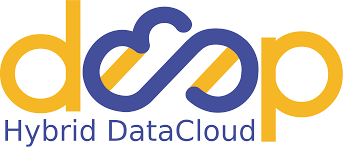 Service Management = 
 Tools + Processes + Policies
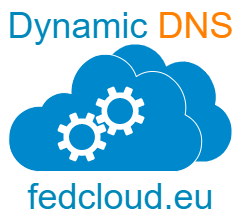 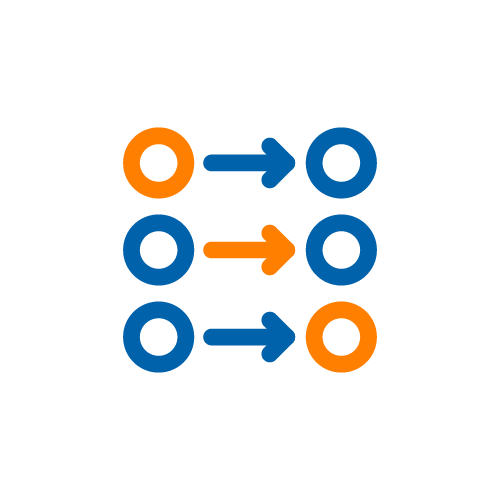 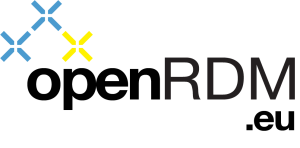 Federated
Access
Federation-wide management of data and computing
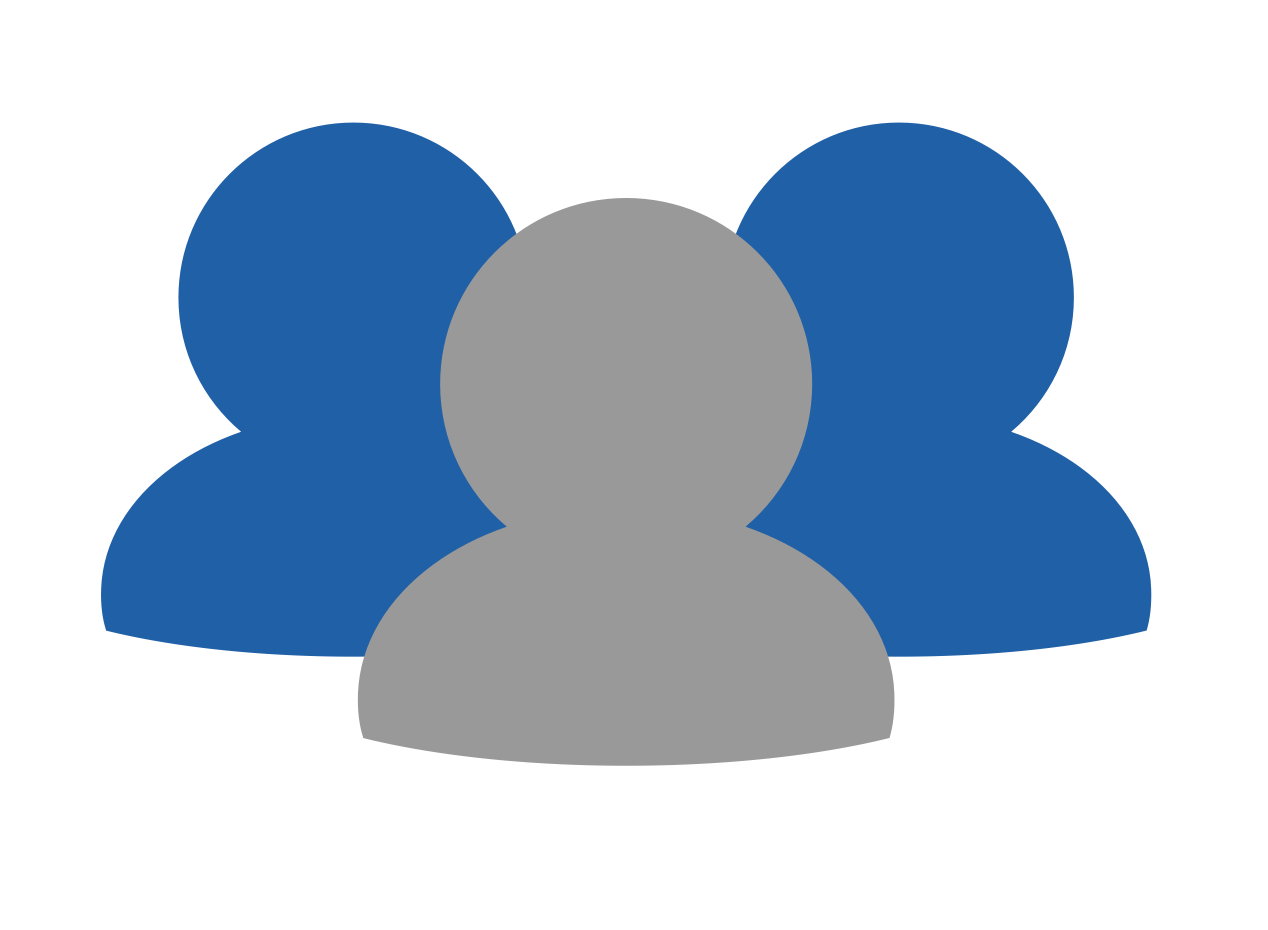 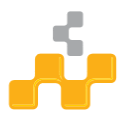 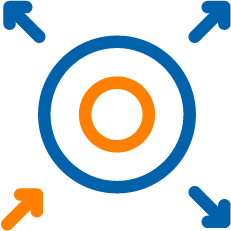 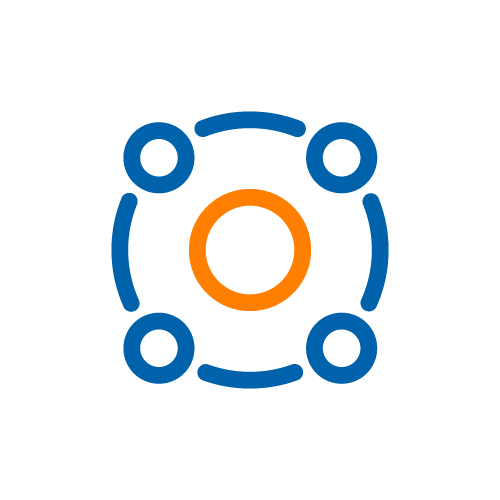 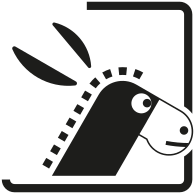 Expert
 users
Federated 
Resources
Compute and storage facilities
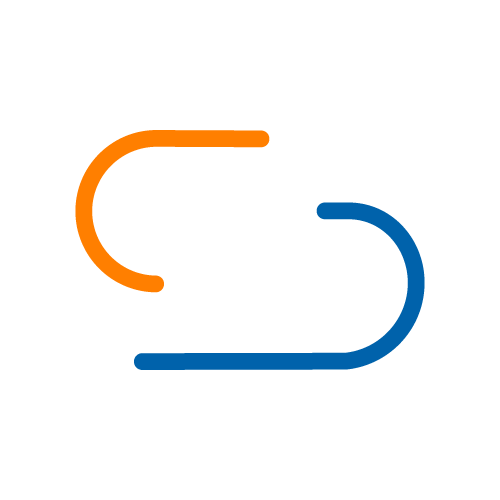 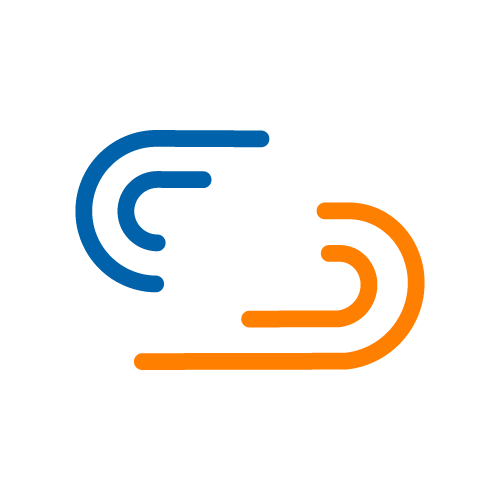 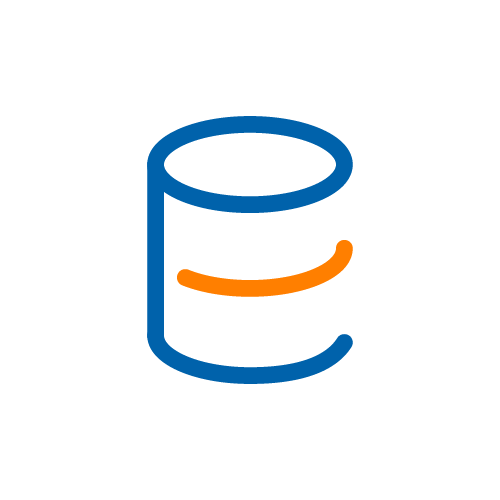 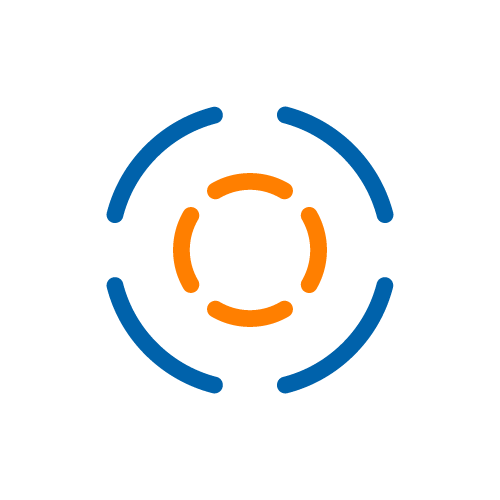 7
Check-in
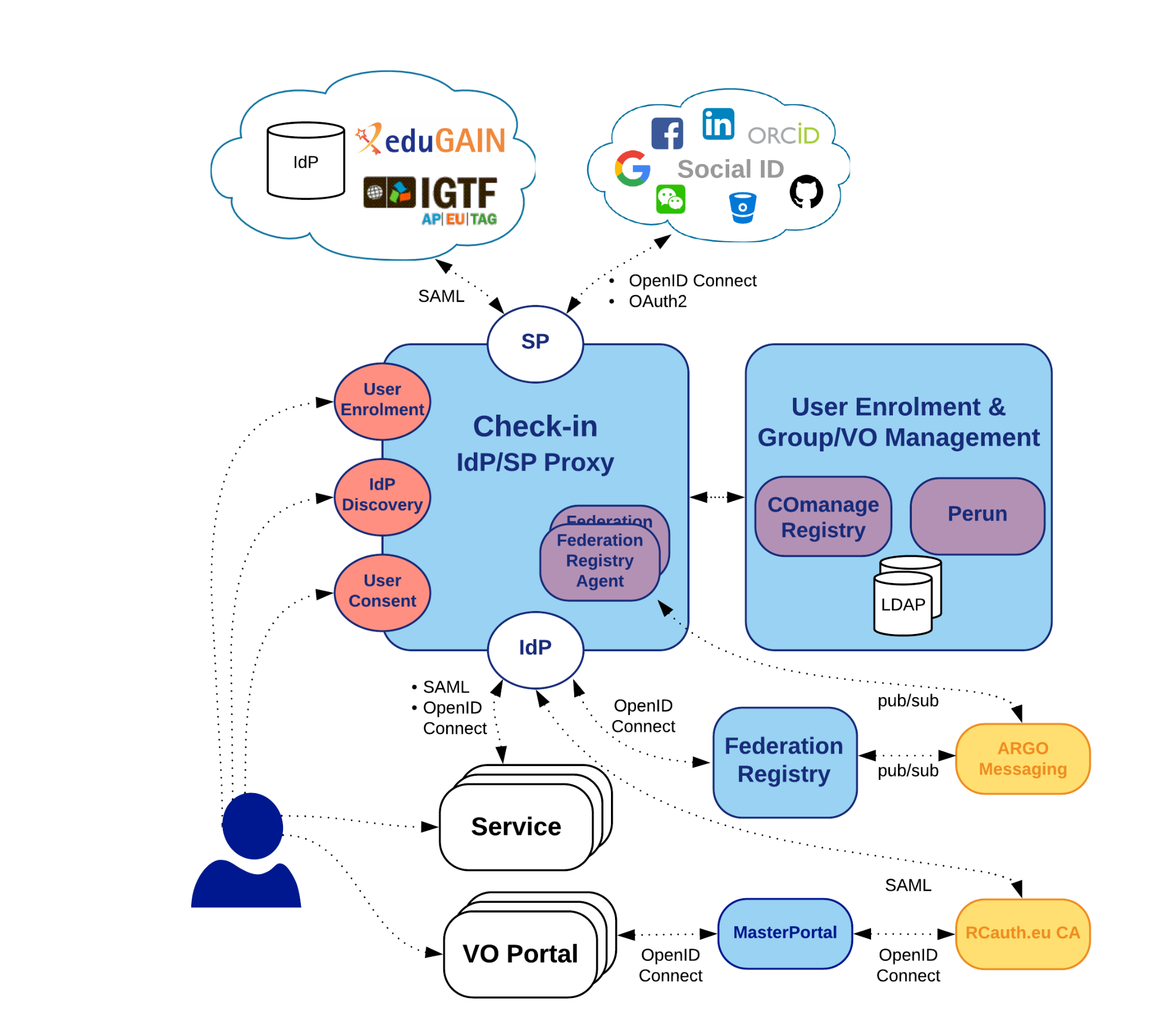 Architecture components
Check-in IdP/SP Proxy
Acts as a Service Provider (SP) for external Identity Providers (IdPs)
Acts as an Identity Provider (IdP) for Service Providers (SPs)
Supports popular authentication and authorization standards like SAML 2.0, OpenID Connect 1.0, and OAuth 2.0
Central Discovery Service (WAYF) for users to select their preferred IdP
User Enrolment and Group/VO Management based on COmanage Registry and Perun
Web interface for VO enrollment and membership management
API for VO/group membership management
VO/group information querying through LDAP
MasterPortal
Acts as a caching intermediary service between end-services and RCauth Online CA
Provides proxy certificates for end-services like science gateways or VO Portals
Supports SSH key authentication for retrieving proxy certificates at the command line
Federation Registry
Web interface for managing EGI Check-in service connections based on OIDC or SAML
Covers service lifecycle from registration to deregistration
API
API
8
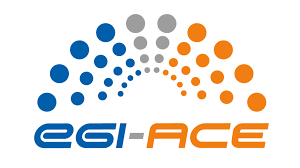 Resource infrastructure expansion
Distributed compute and storage facilities deliver CPUs, GPUs and Storage
29 Cloud providers: 15 funded with VA, 23 supporting EGI-ACE SLAs 
200+ HTC providers: 1 funded with VA, 58 supporting EGI-ACE SLAs
4 pilot HPC centres, all supporting EGI-ACE
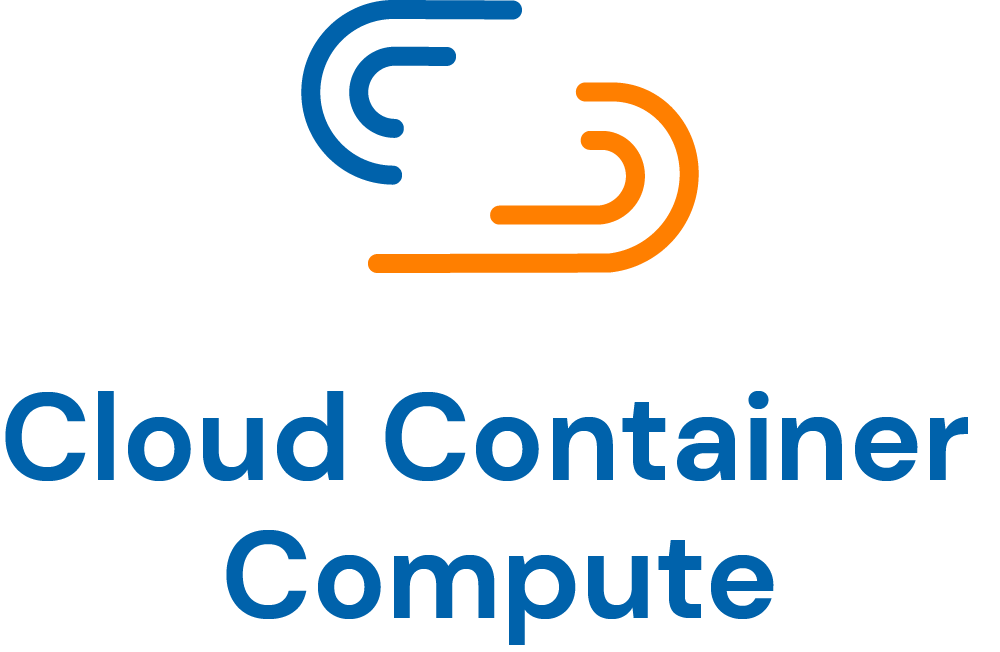 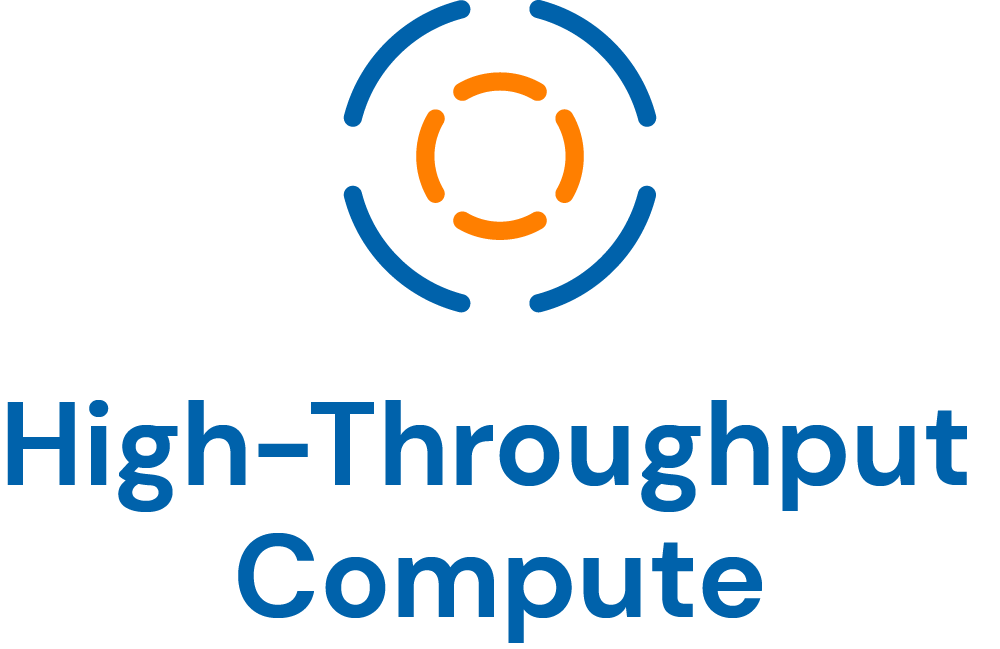 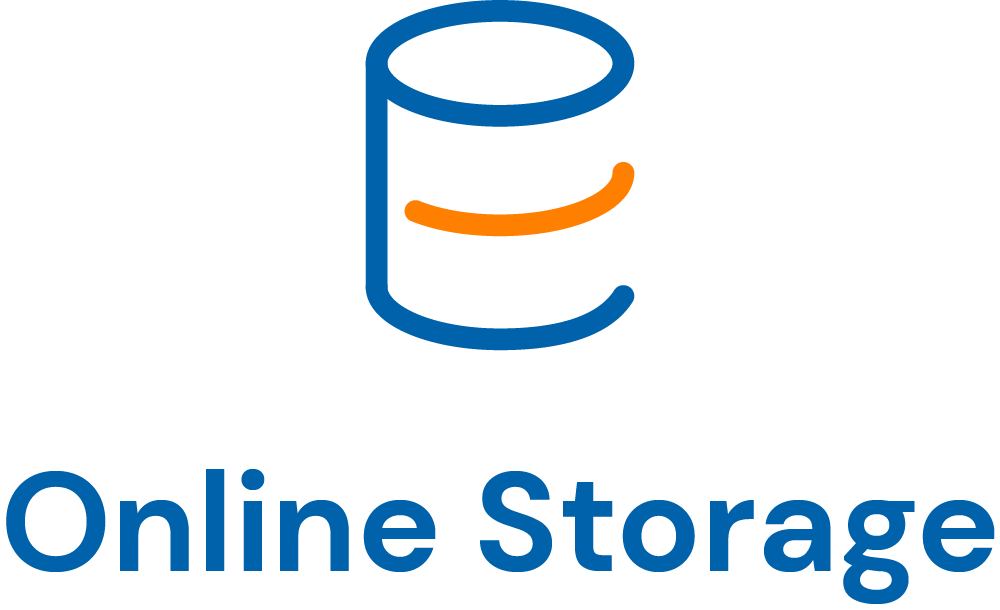 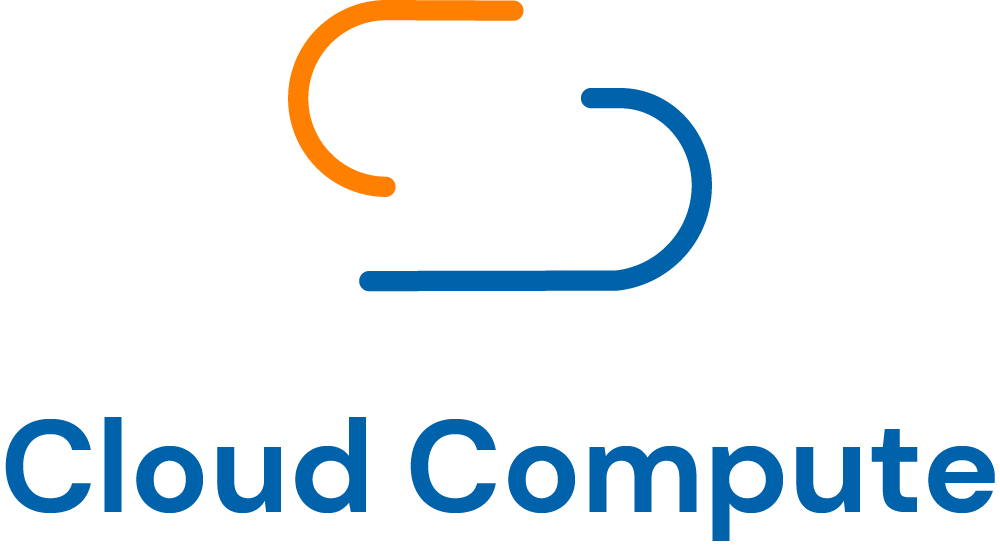 HPC (Pilot)
NEW
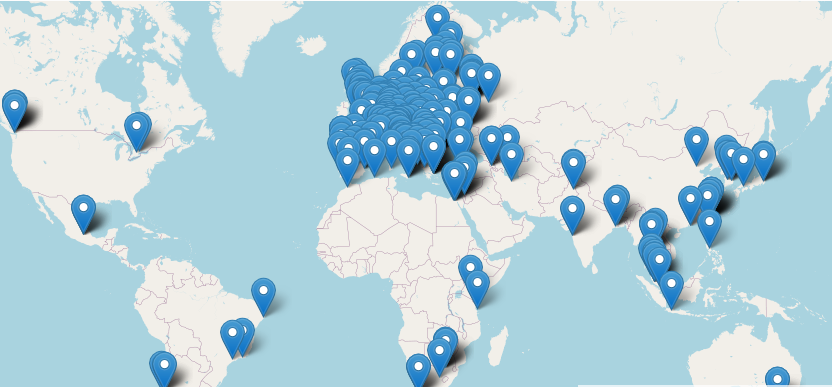 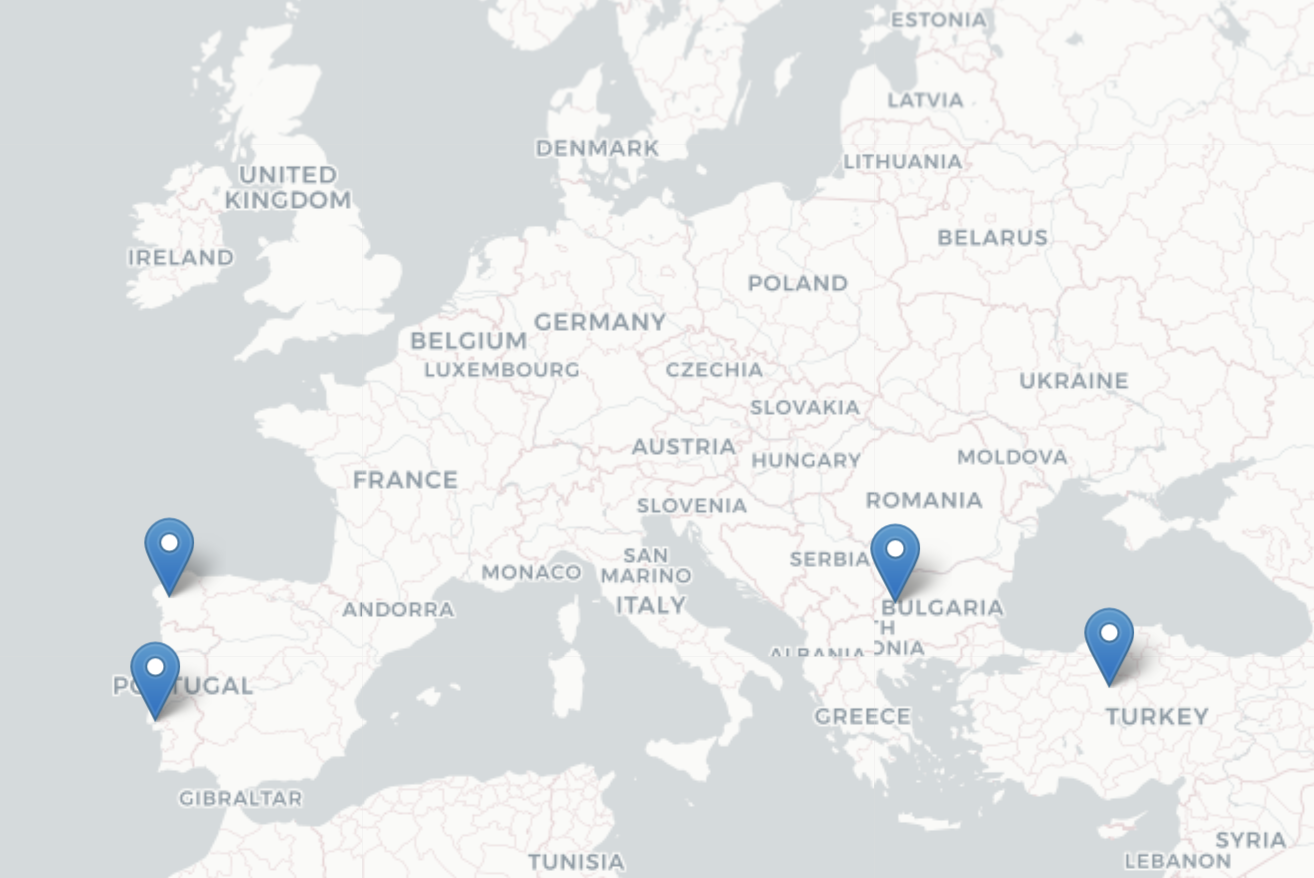 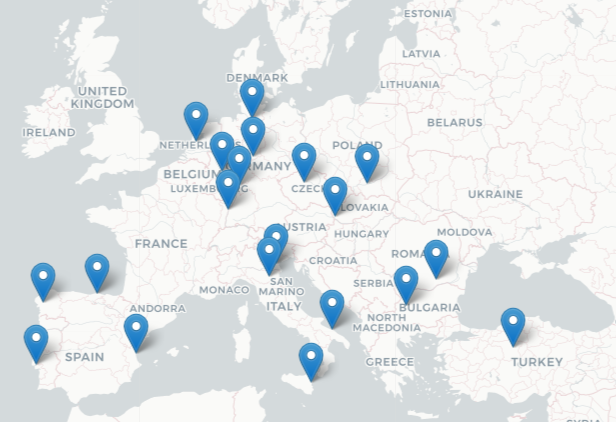 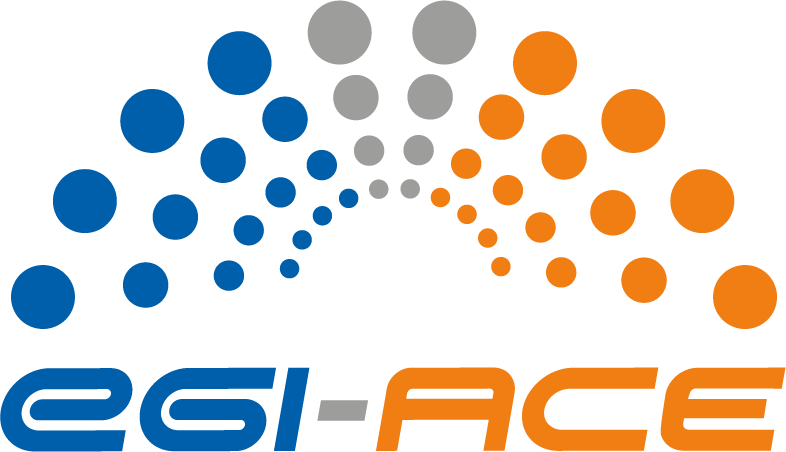 HPC
9
EGI Cloud uptake during EGI-ACE (CPU-hours)
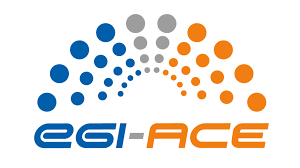 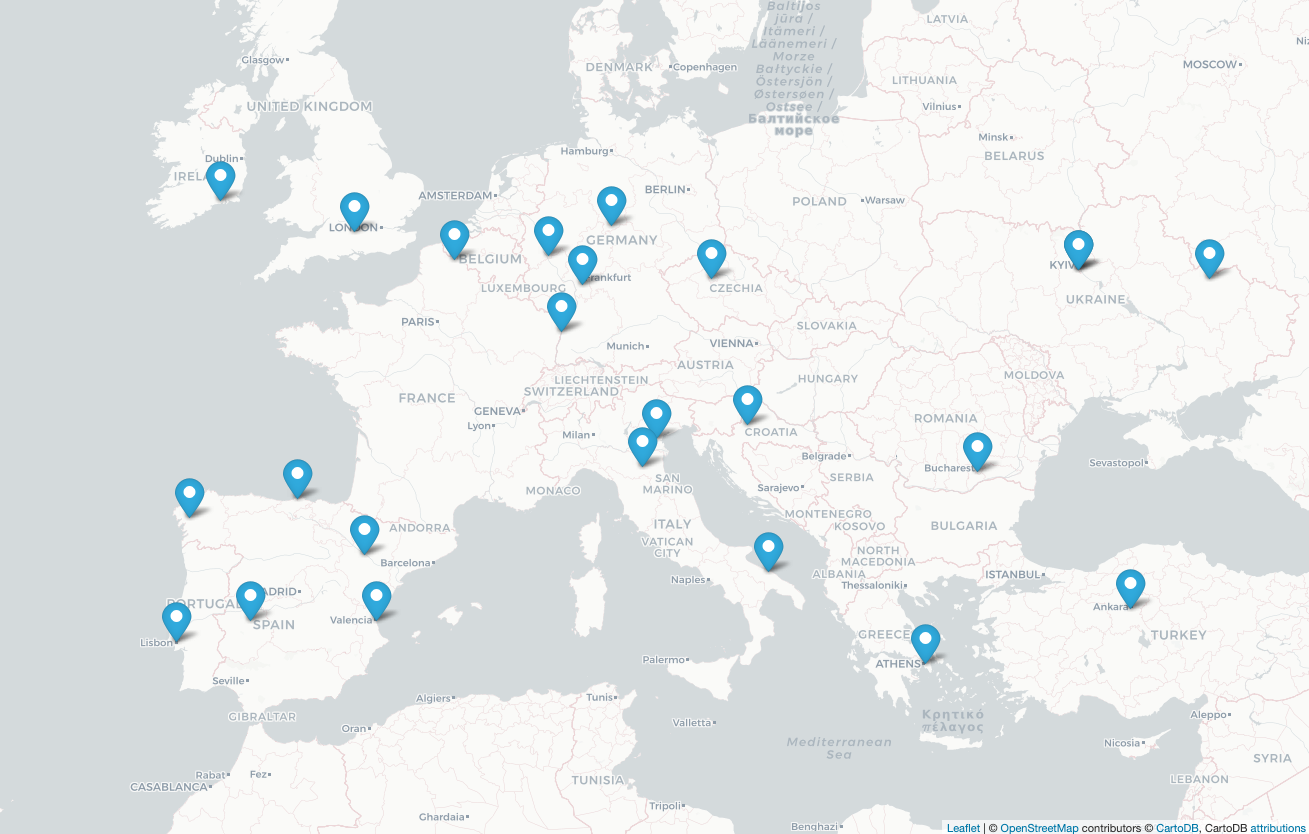 102 Million CPU-hours delivered for EGI-ACE users
Virtual Access: 72 Mill CPUh
Local funds:  25 Mill CPUh 
Pay-for-use: 5 Mill CPUh
+40% on top of VA
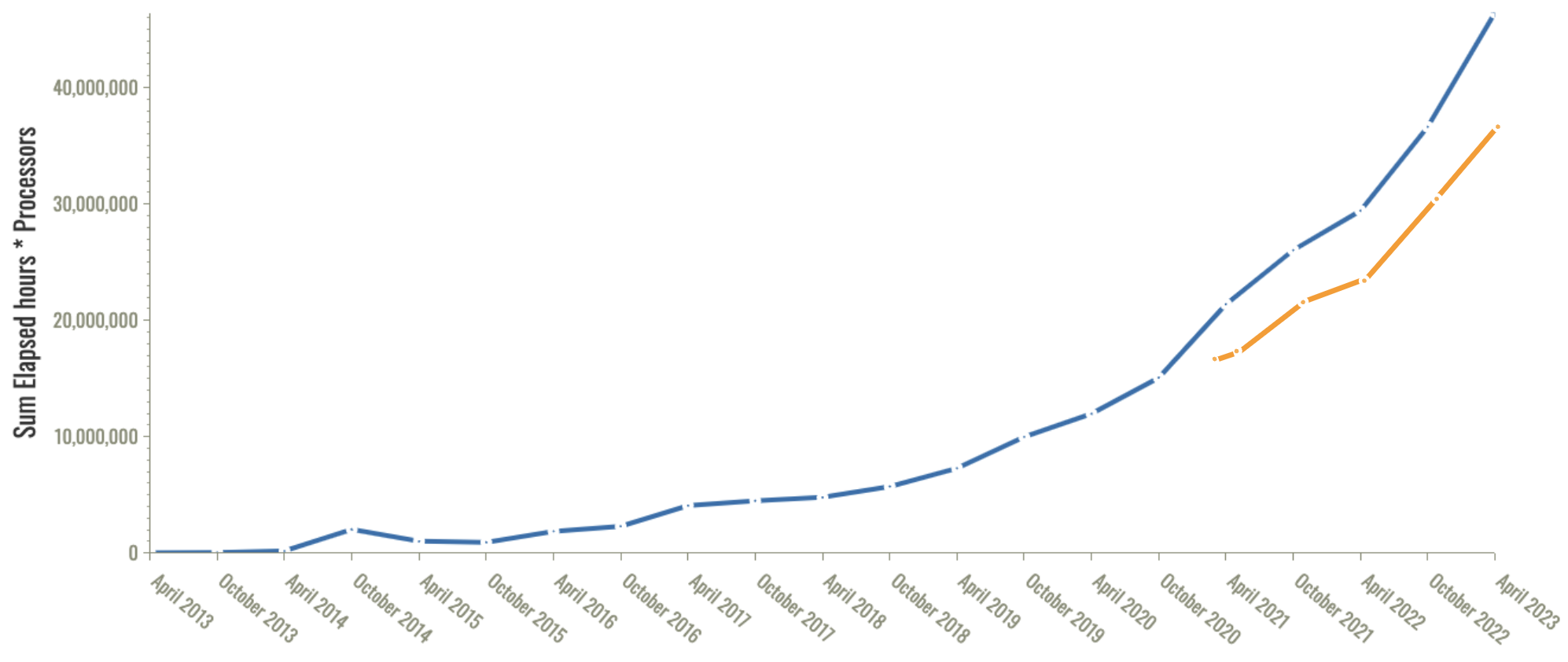 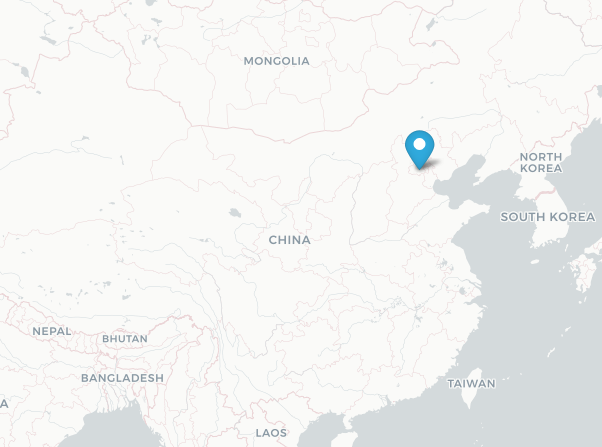 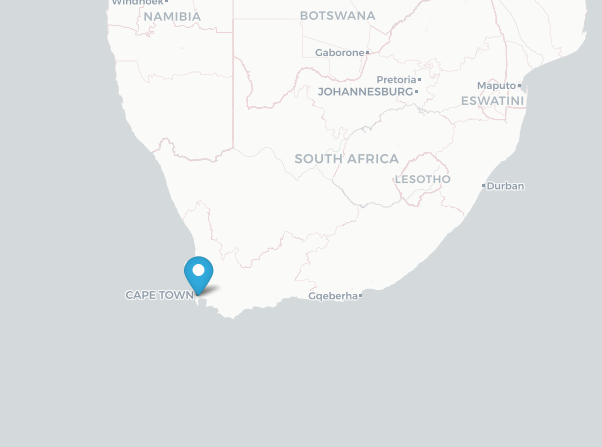 EGI-ACE users
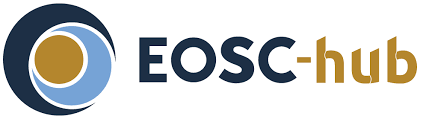 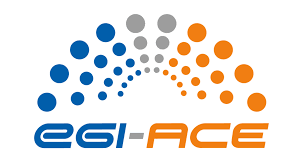 10
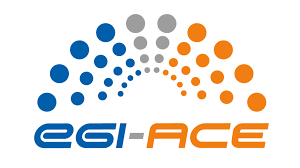 EGI-ACE impact
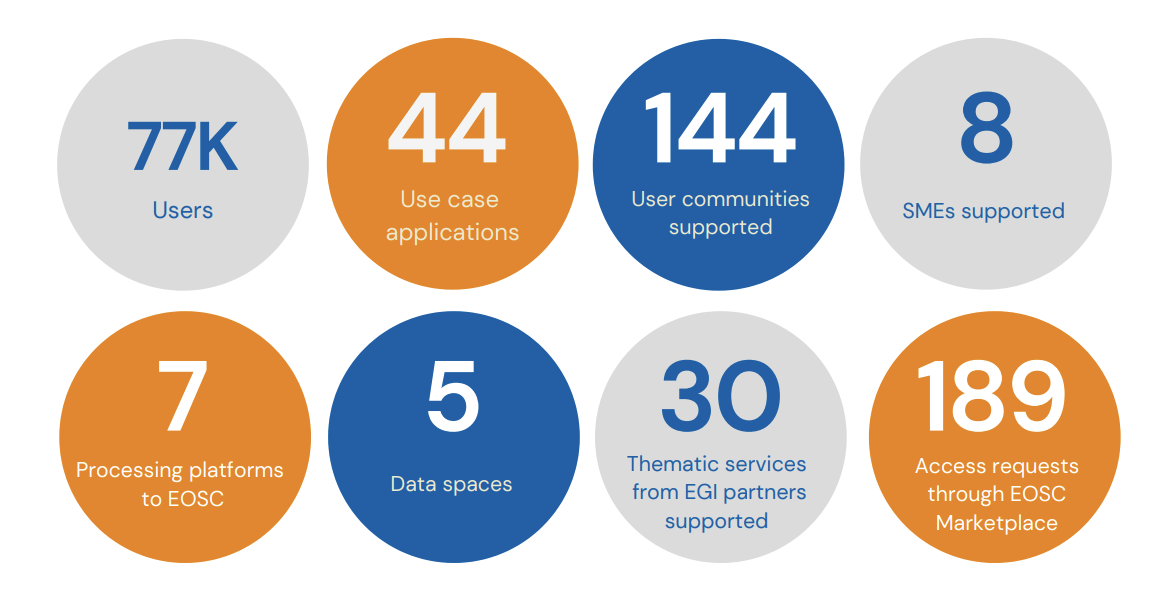 11
Collaborations
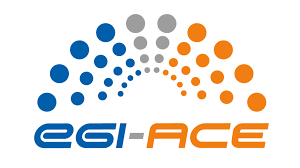 with non-European e-Infrastructures
with ESFRIs
with industry(EGI Digital Innovation Hub)
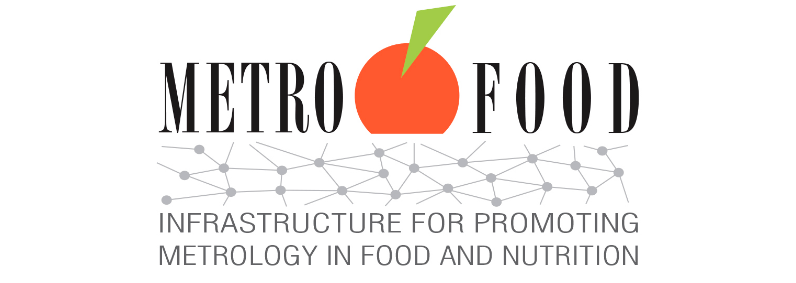 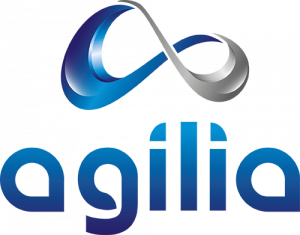 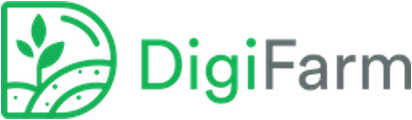 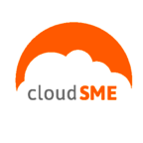 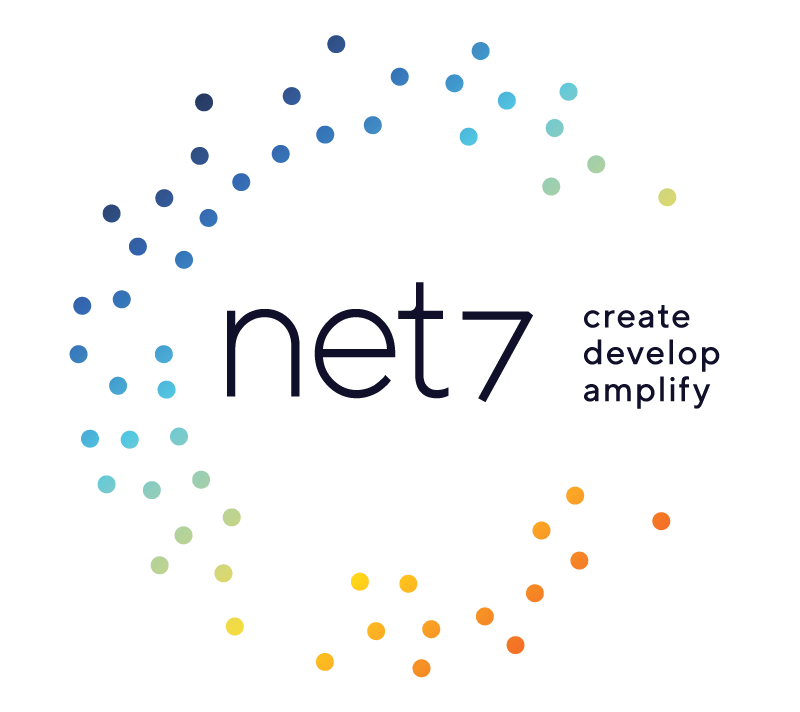 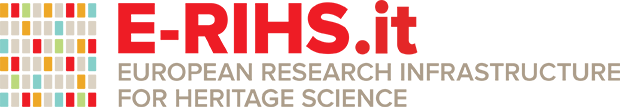 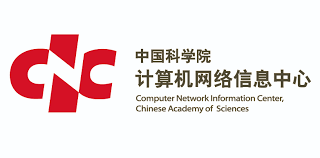 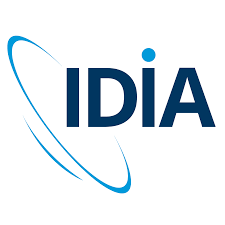 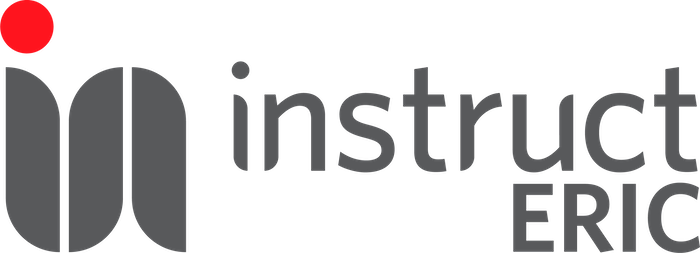 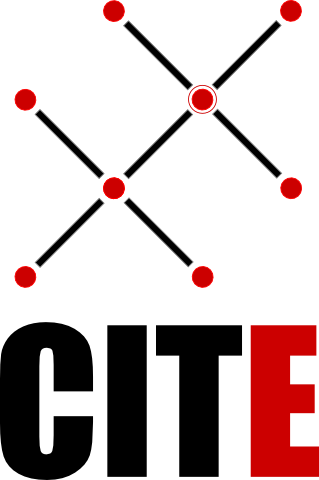 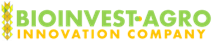 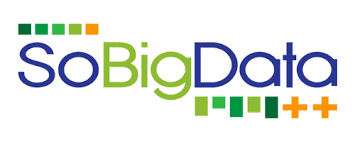 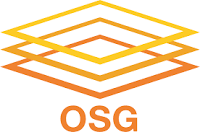 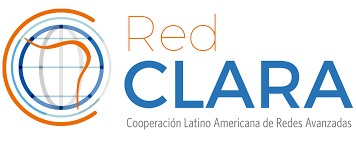 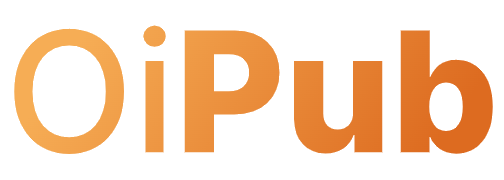 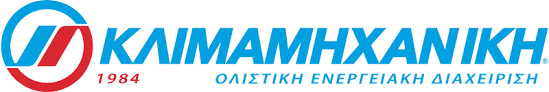 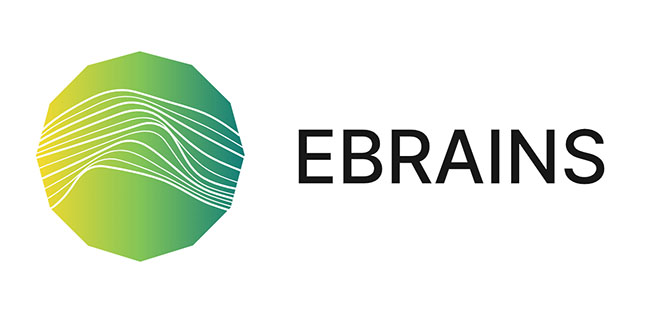 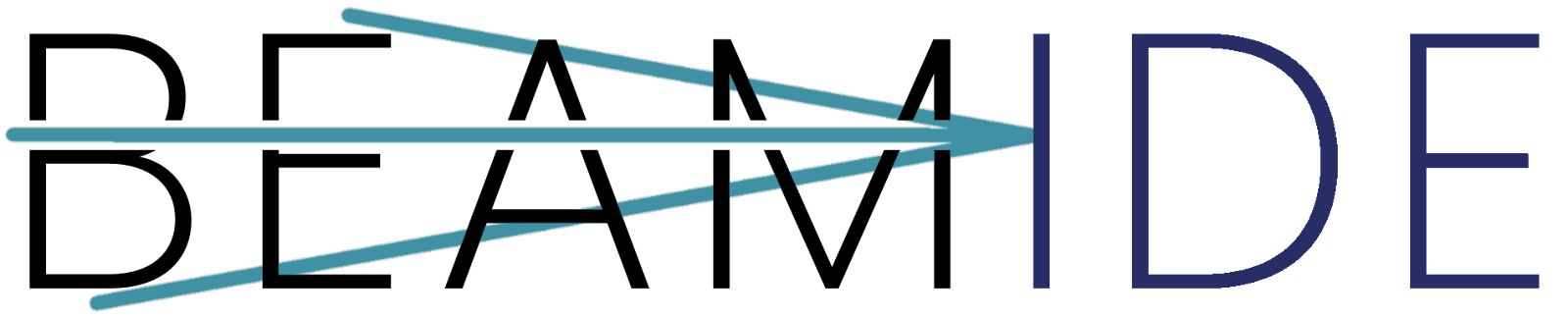 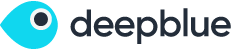 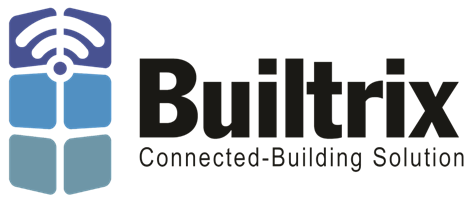 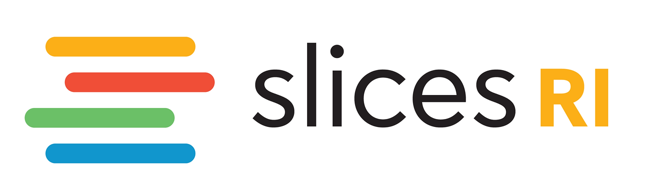 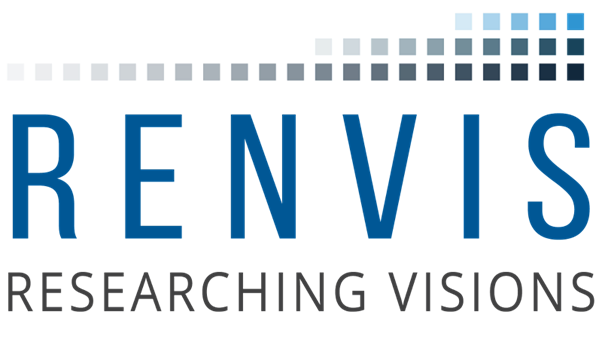 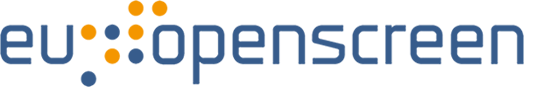 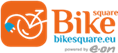 12
[Speaker Notes: Business Pilots supported: 
Pundit
DigiFarm
Agilia
CloudSME
Cite
BioInvestAgro
OiPub
PreMaCOOL
Regreen
SOFIA
MRADSIM
EnergyDeel
B2Predict]
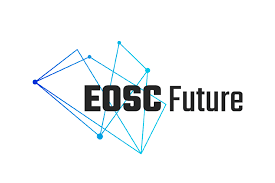 EOSC Future project and the EOSC-A AAI Task Force
EOSC Future T7.3 
focus on the implementation aspects of the EOSC AAI based on the HLR and the EOSC Authentication and Authorization Infrastructure (AAI) report published back in January by the AAI Task Force of the EOSC Executive Board Architecture WG. 
EOSC-A AAI TF 
focus on the requirements and the further evolution of the EOSC AAI.
Credits Task leader 7.3
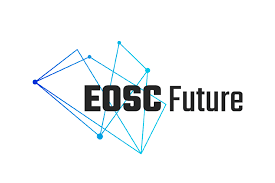 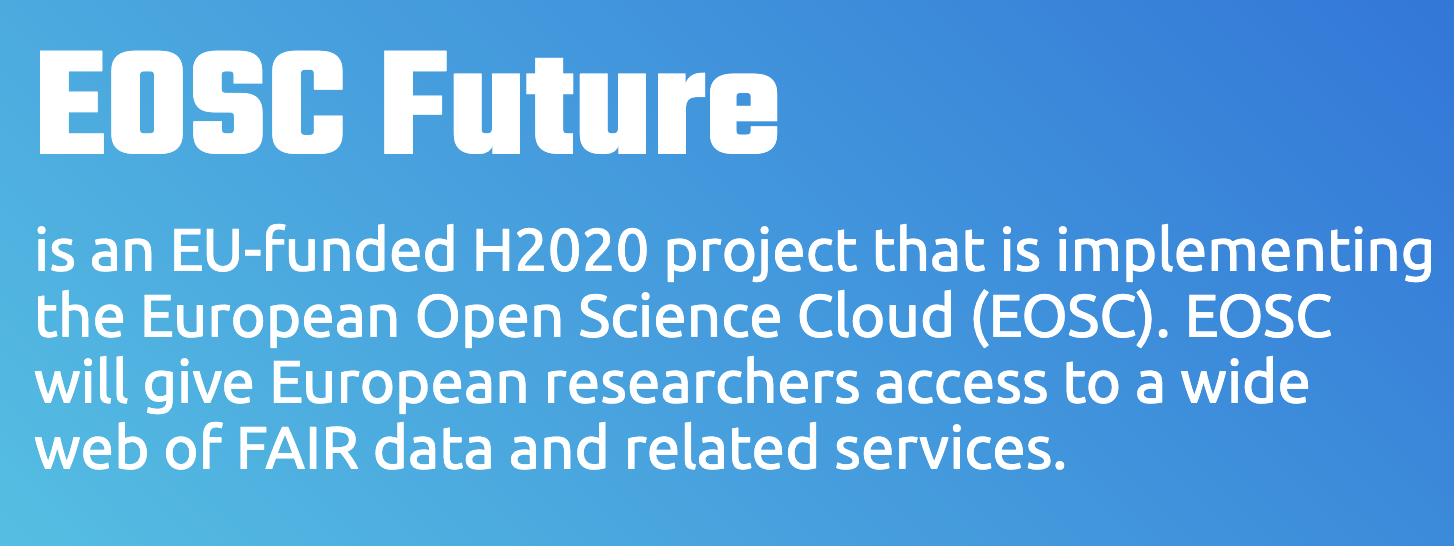 Project coordinator: ATHENA
Technical coordinators: EGI and GEANT
Two parallel areas of work
Area 1 is about the EOSC Core and its requirements from the EOSC AAI (the micro level).
Area 2 is about implementing the EOSC AAI at the macro level, and we will be working on the cross-infrastructure/domain aspects.
Credits Task leader 7.3
Area 1: EOSC Core
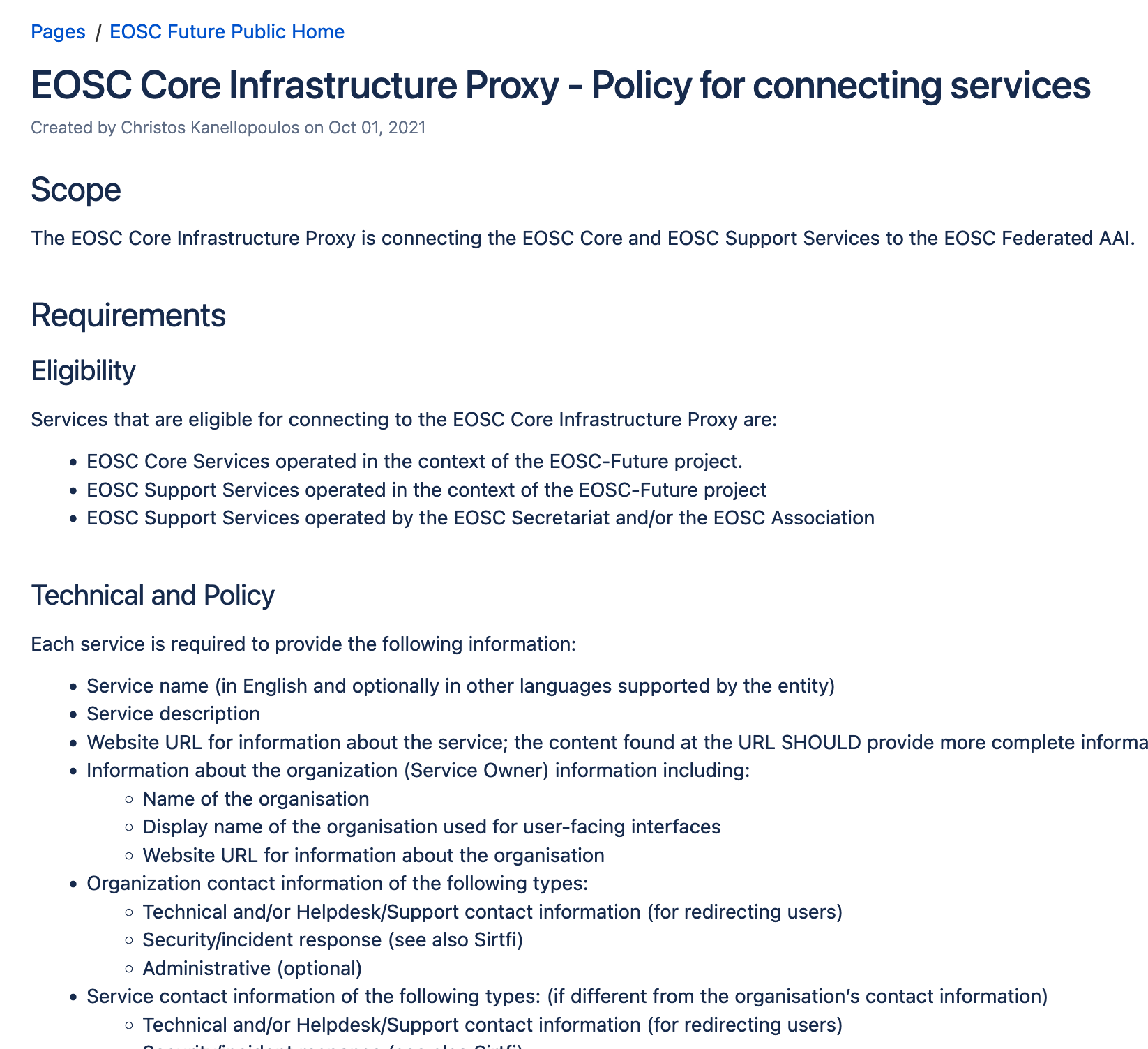 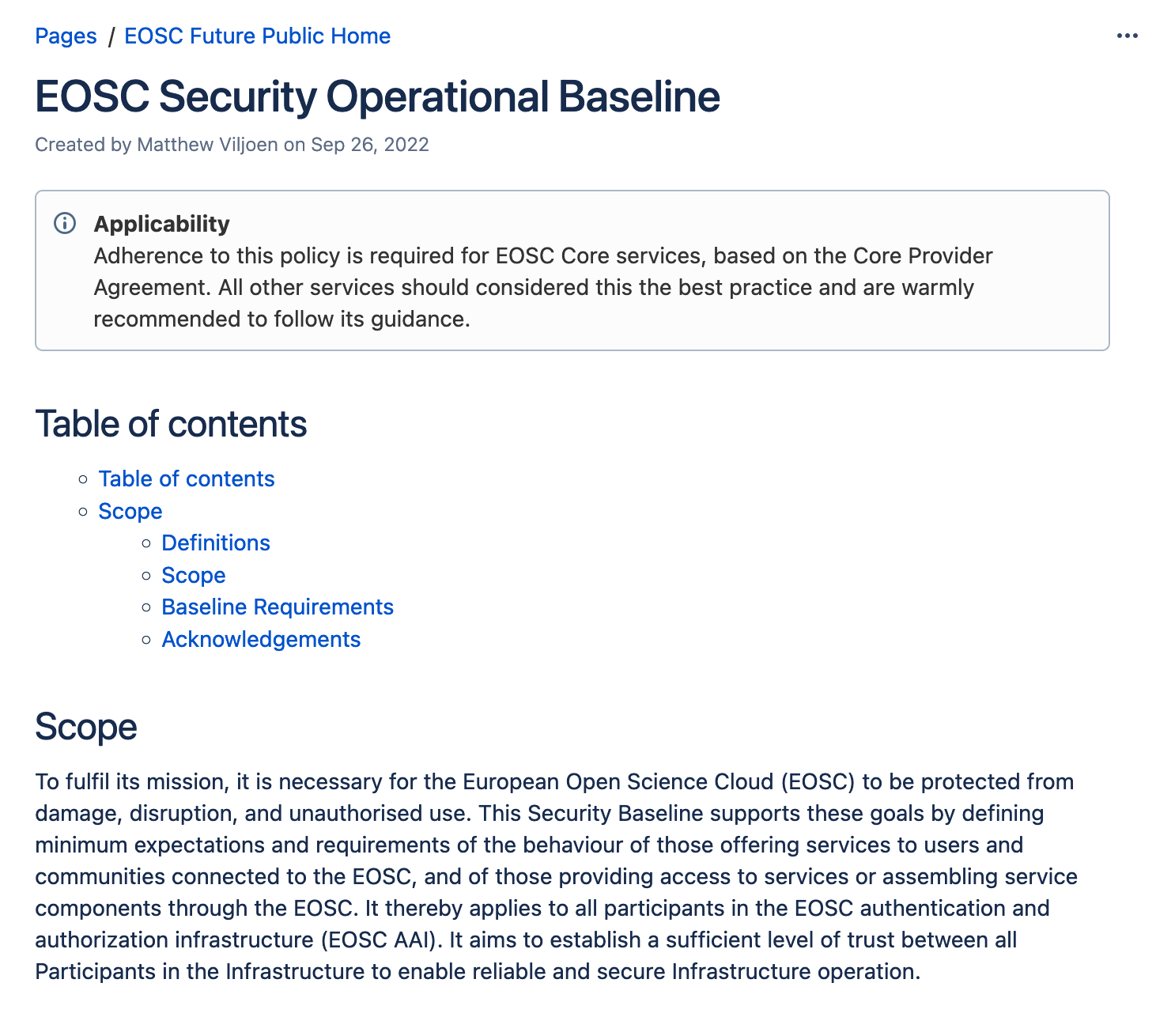 Credits Task leader 7.3
Area 1: EOSC Core
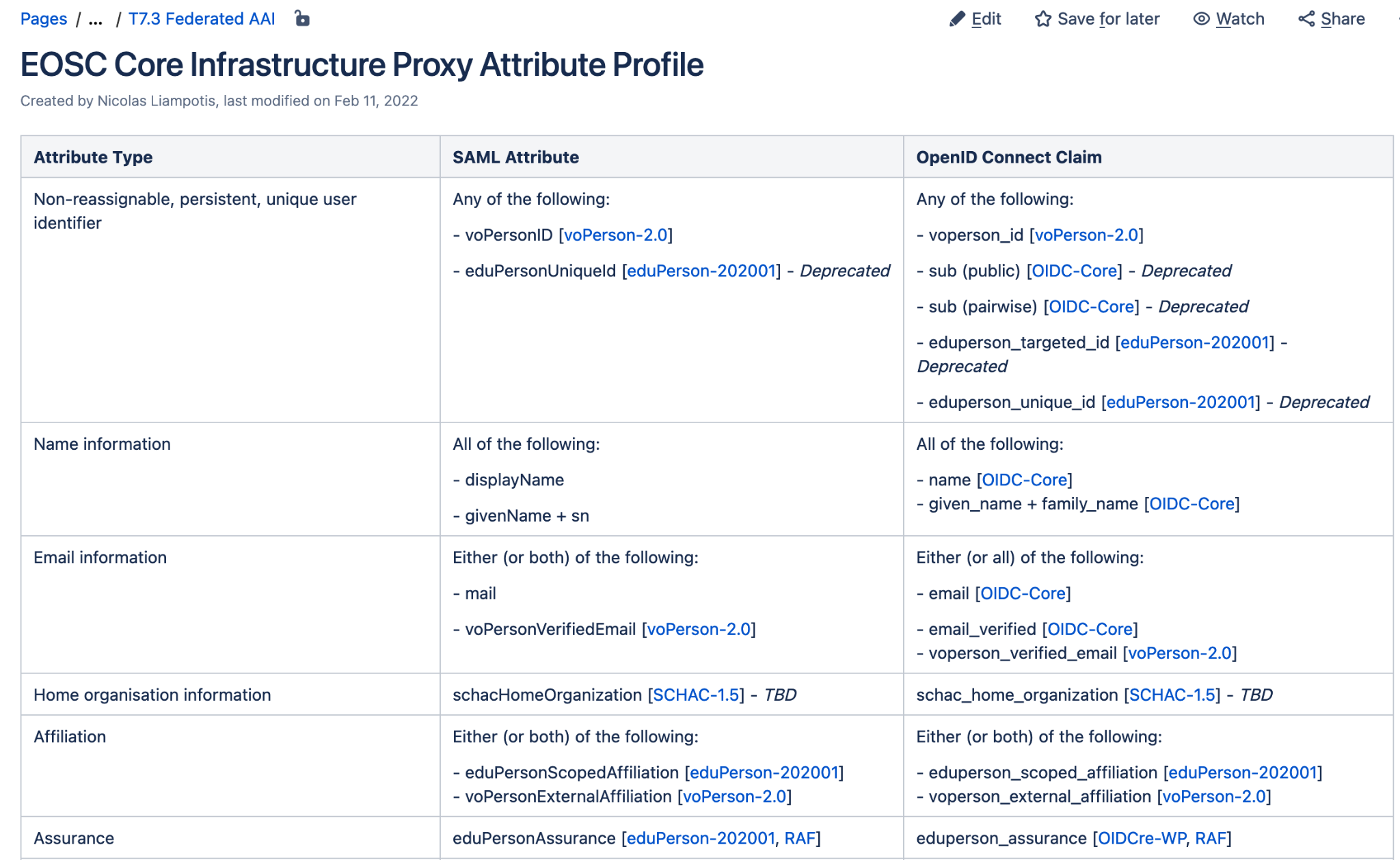 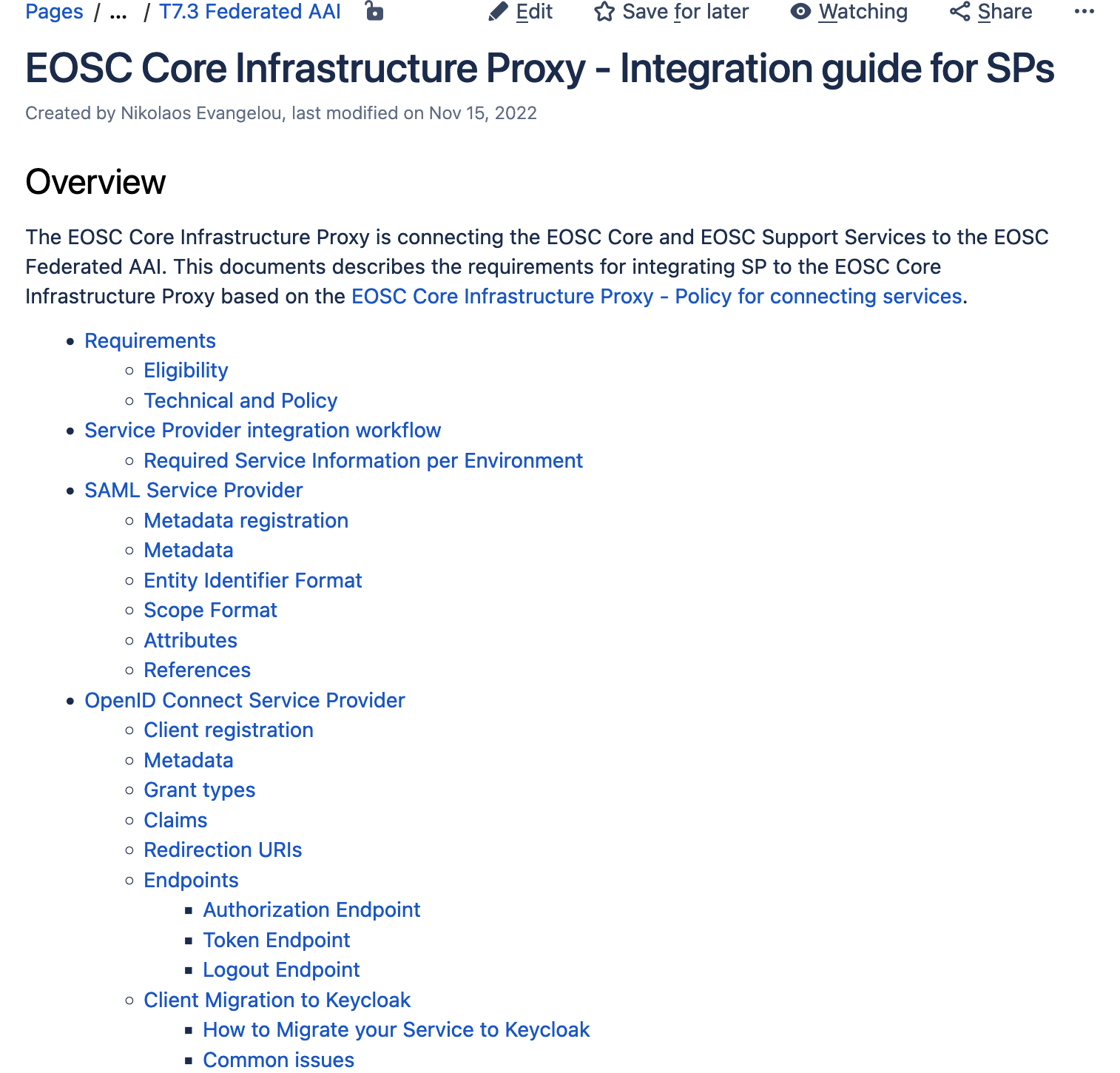 Credits Task leader 7.3
EOSC AAI Baseline Architecture 
Based on the AARC Interoperability Guidelines
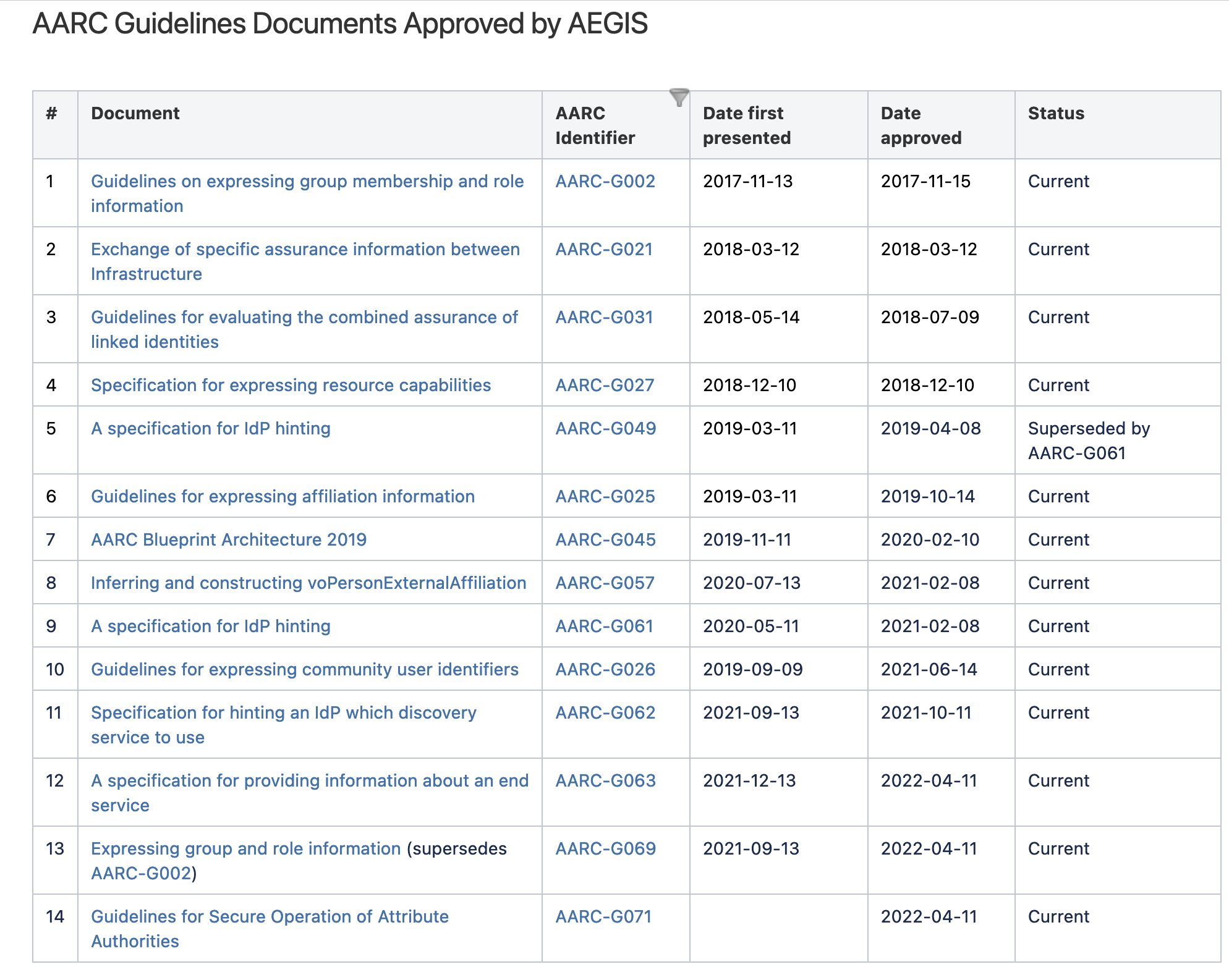 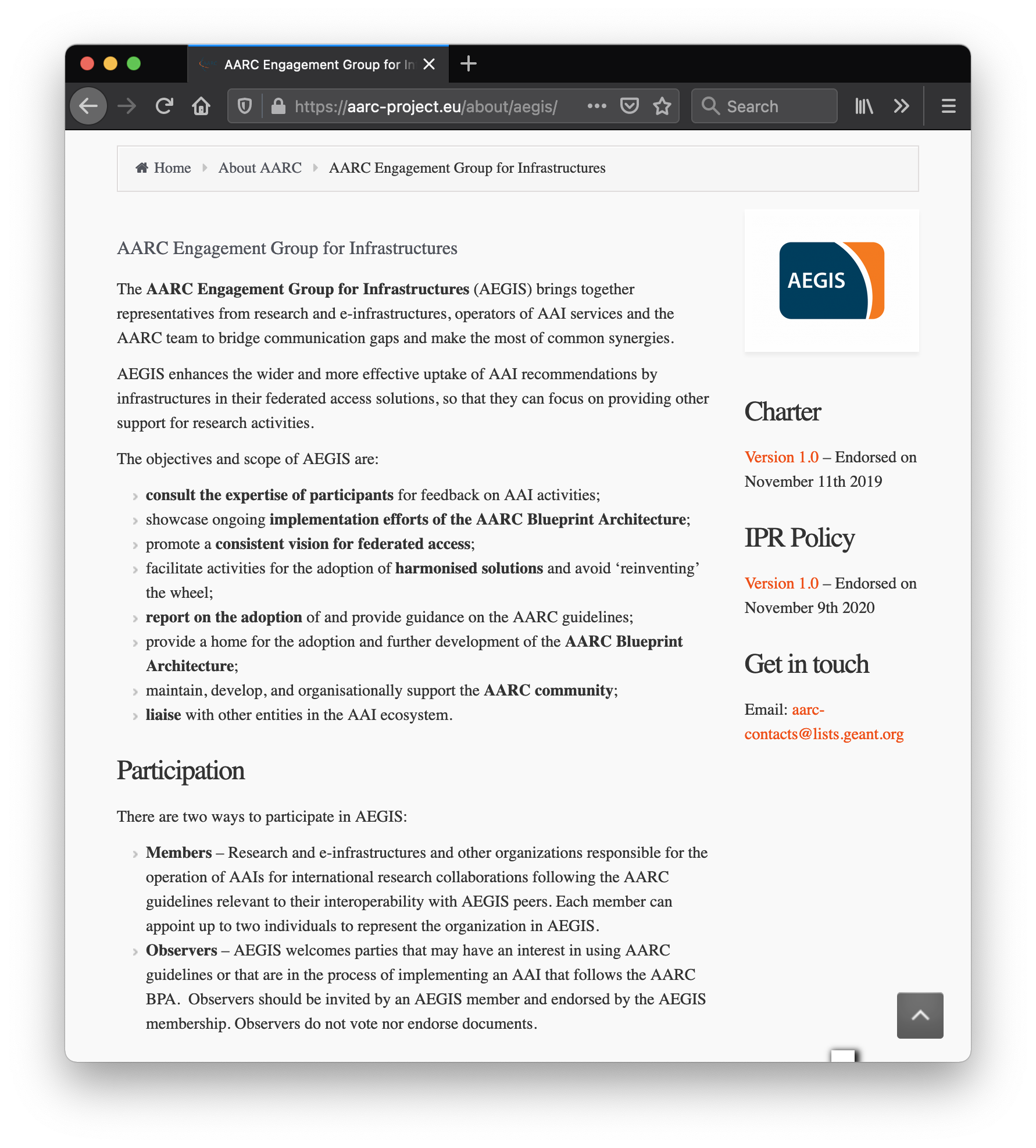 Credits Task leader 7.3
EOSC AAI Baseline Architecture (Contd.)
Based on the AARC Interoperability Guidelines
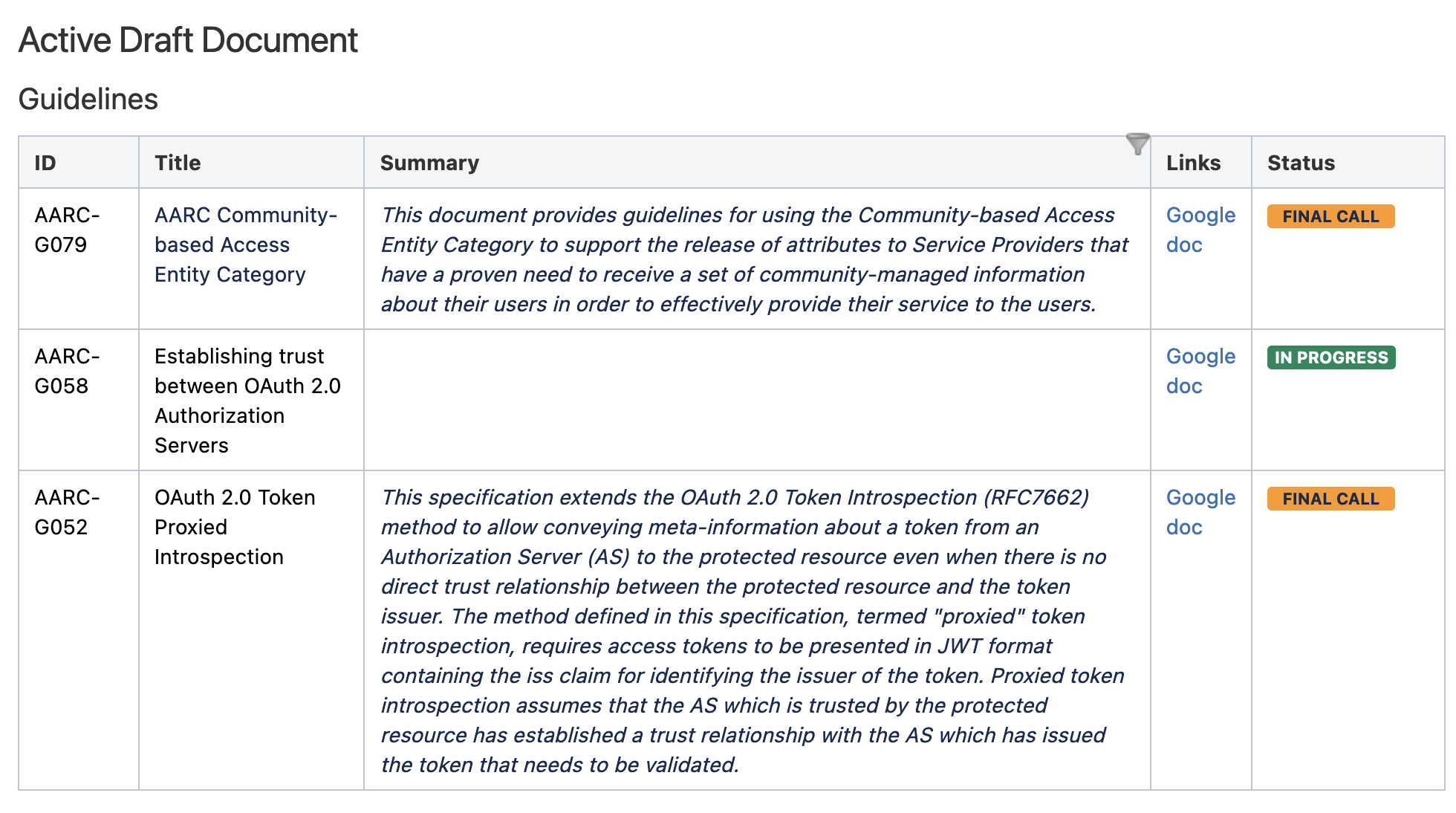 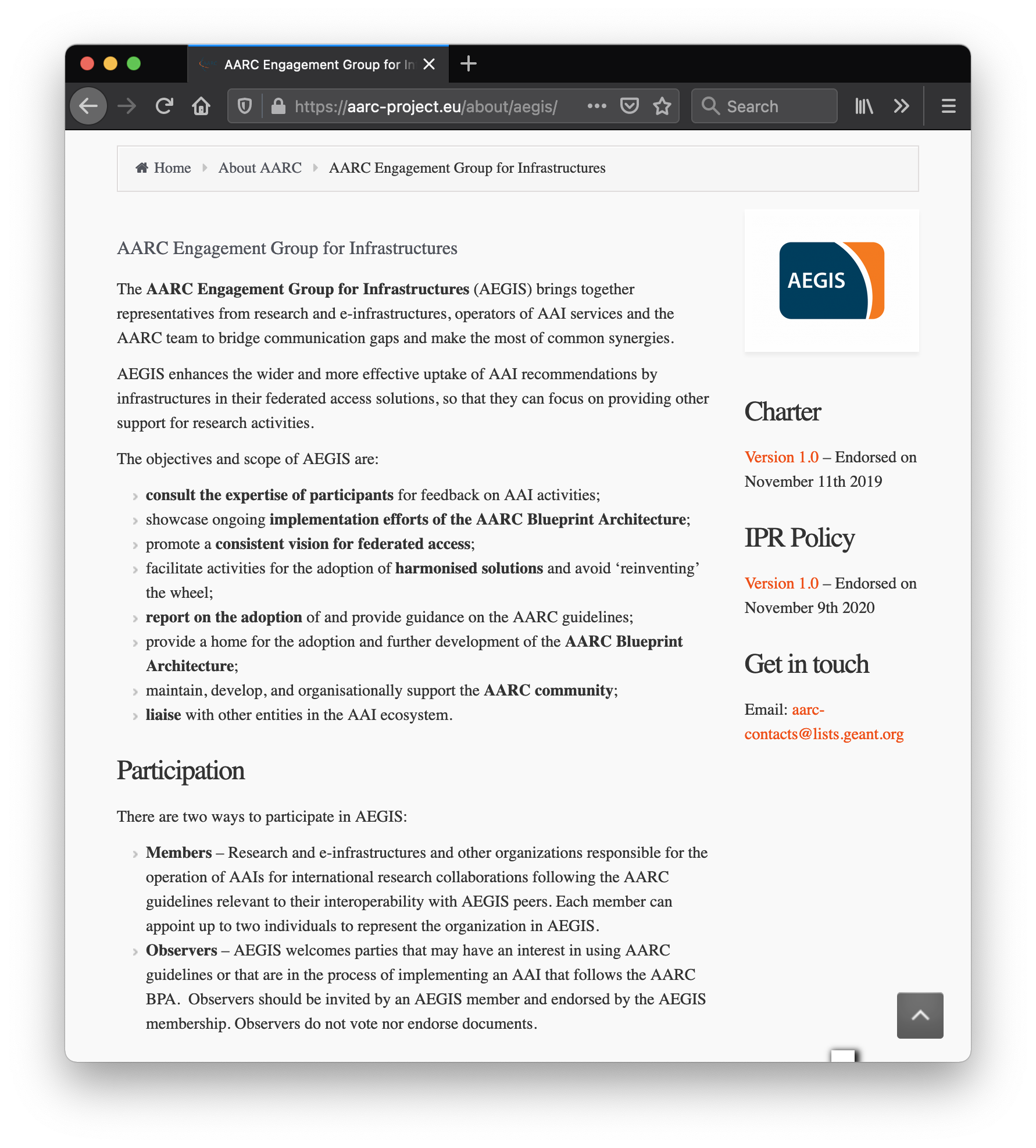 Credits Task leader 7.3
EOSC AAI Baseline Architecture (Contd.)
Based on the AARC Interoperability Guidelines
How can I participate?
For AAI Architects and Implementers
The work on the AARC BPA is done in the Architecture WG. Anyone can participate in the Architecture WG. Join the mailing list for more information: https://lists.geant.org/sympa/subscribe/appint 

For organizations implementing the AARC BPA
AEGIS is the governing body for the AARC BPA. You can find more information at https://wiki.geant.org/display/AARC/AEGIS
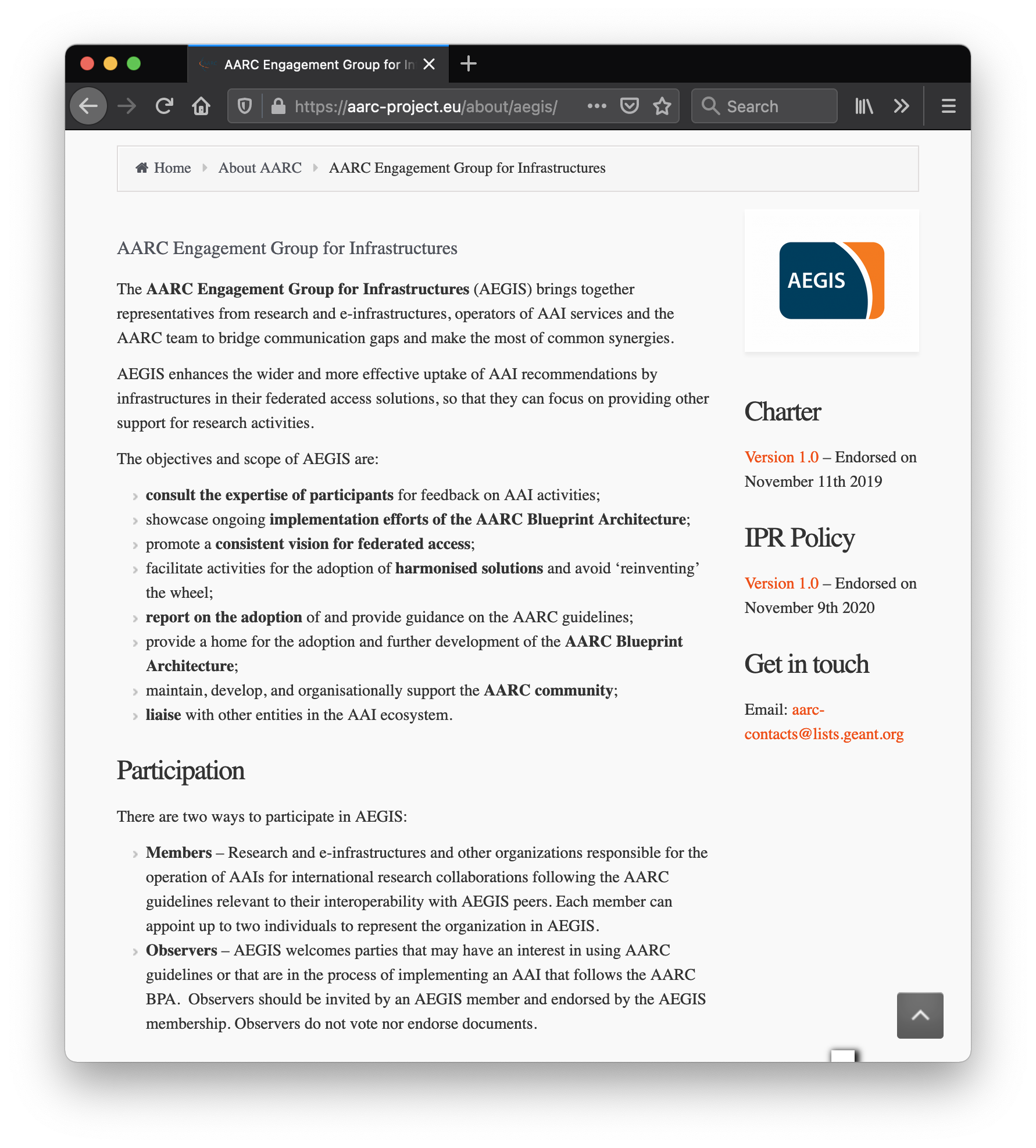 Credits Task leader 7.3
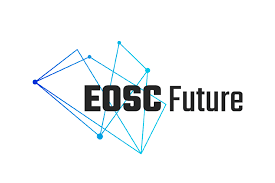 Area 2: The EOSC AAI Federation
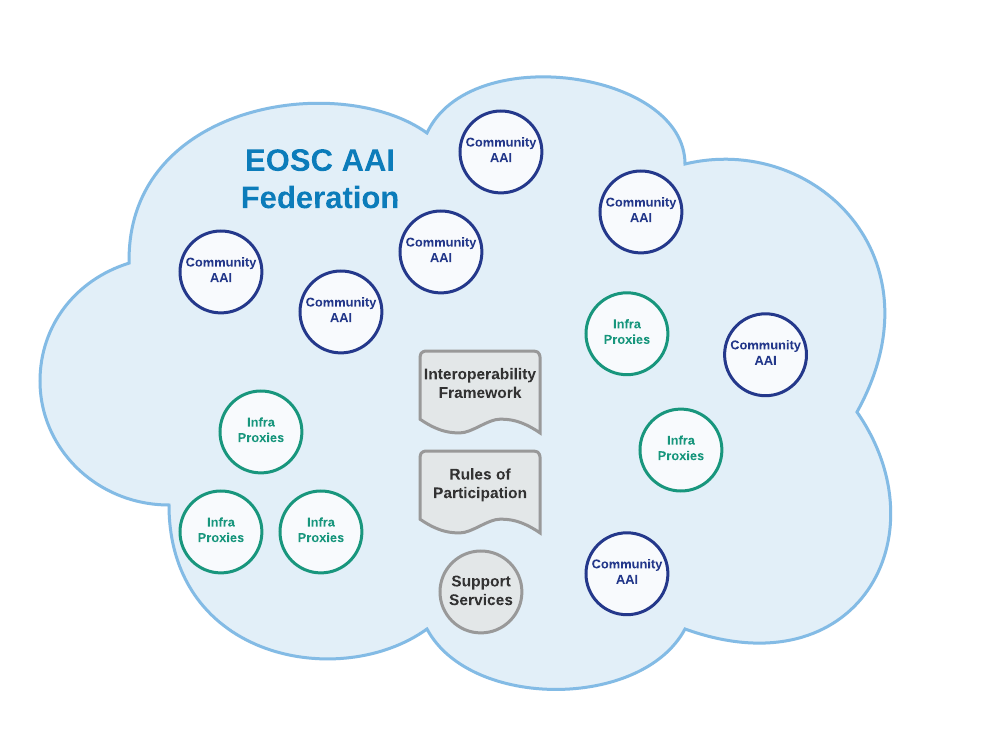 Community AAIs and Infrastructure Proxies connect once with the EOSC AAI Federation (register metadata, URN namespaces, policies etc)

Technical interoperability conformance tested and monitored by the EOSC AAI FEderation. 

GDPR and Security Policy conformance (Policy Notices, Acceptable Use Policy etc) assessed by the EOSC AAI Federation.
Community AAIs and  Infrastructure Proxies discovery and establish trust with the rest of the Community AAIs and Infrastructure Proxies through the EOSC AAI Federation
Credits Task leader 7.3
The EOSC AAI Federation
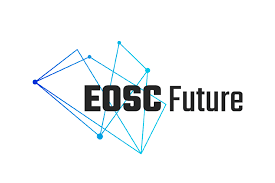 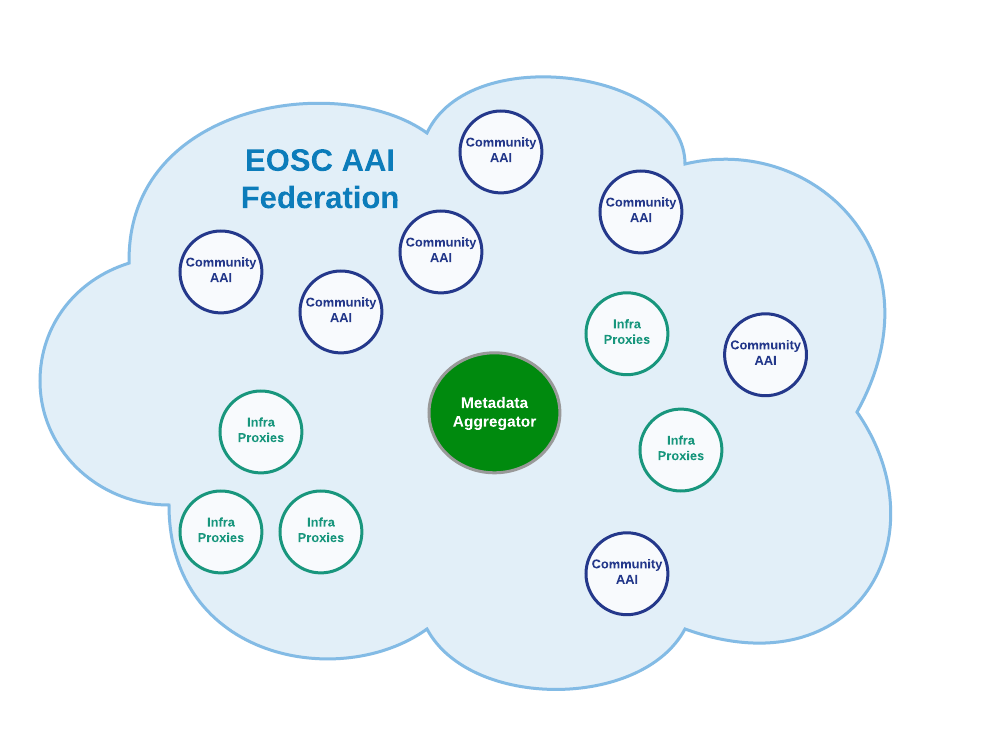 ESCAPE IAM (ESCAPE)
Lifesciences AAI (EOSC-Life)
UmbrellaID AAI (PaNOSC / ExPANDS)
CESSDA AAI (SSHOC)
EGI CheckIn
EUDAT B2ACCESS
GEANT SP Proxy
GEANT eduTEAMS
Infrastructure Proxy for EOSC Core Services
Credits Task leader 7.3
Contact us
contact@egi.eu
check-in@egi.eu
Let's talk. Or 
meet in person
Get in touch with us
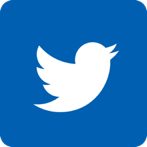 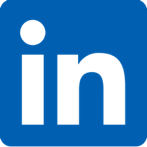 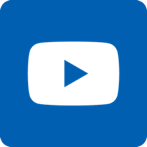